PERIOD COSTUME AND STYLE
16.02.2022
ANCIENT AEGEAN, MINOAN AND GREEK CIVILIZATIONS
ETRUSCAN AND ROMAN CIVILIZATIONS
Ancient Aegean, Minoan and Greek civilisations: - Minoan civilization- Heroic, Archaic, Classical and Hellenistic Greece. Development of Doric peplos to Ionic chiton, Doric chiton and Hellenistic chiton. Greek civilization and social organisation. Fabrics and cloth production.- Etruscans and Roman civilisations. Social life of the Etruscans and Roman Empire. Chiton develops to Toga.
The Aegean World
Crete formed a direct bridge to Egyptian civilization 
and also to Asia Minor.
Early Bronze Age Culture in Crete was Cycladic civilization
[Speaker Notes: The History of Crete goes back as far as the ancient Minoan civilization. After this civilisation was destroyed by natural catastrophes, Crete developed an Ancient Greece-influenced organization of city states, then successively became part of the Roman Empire, the Byzantine Empire, the Venetian Republic, the Ottoman Empire, and the modern state of Greece.]
Main locations for Aegean civilizations
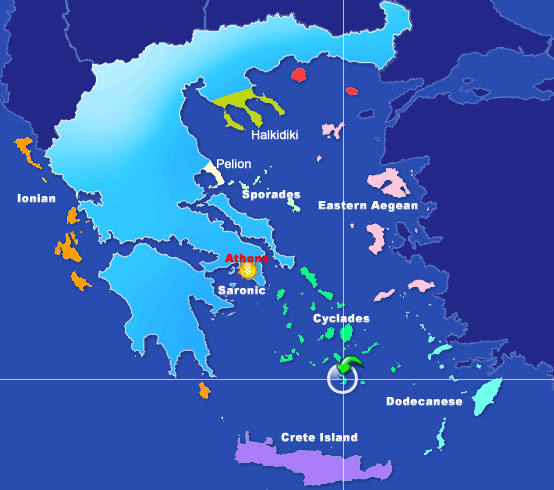 Island of Santorini (”the beautiful one” in Greek)
Island of Crete
Sources of evidence for costume found from :

Palace of Minos                                                                          
Hagia Triada
Akrotiri on Thera (now Santorini)
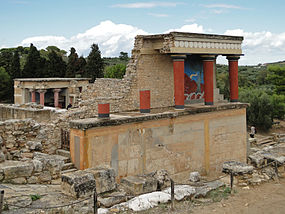 North entrance of the palace Minos
 - Notice bull fresco at the back
Fresco depicts the importance of shipping and trade in the region
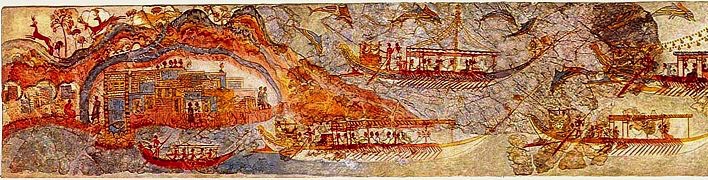 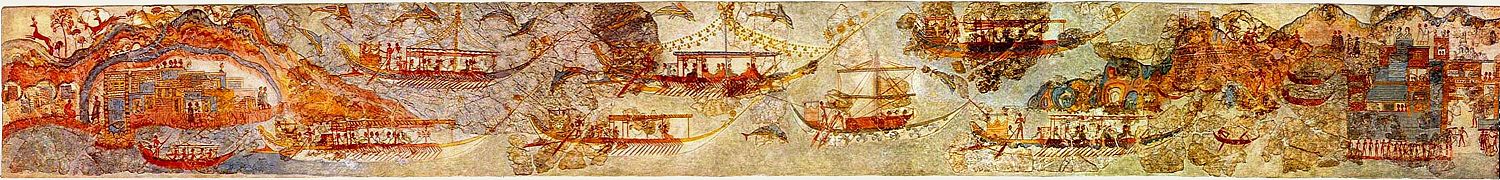 Cycladic ArtMother Goddesses

Beautiful in their classic simplicity made of white marble, Cycladic art is very unique art form by the Minoans
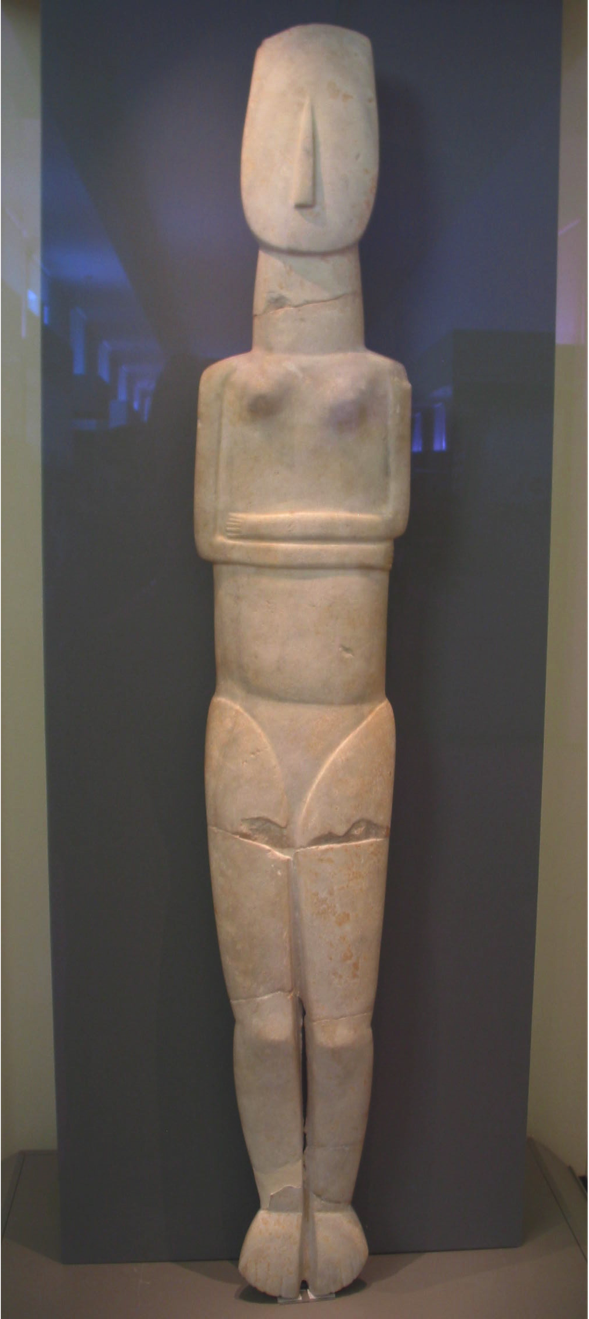 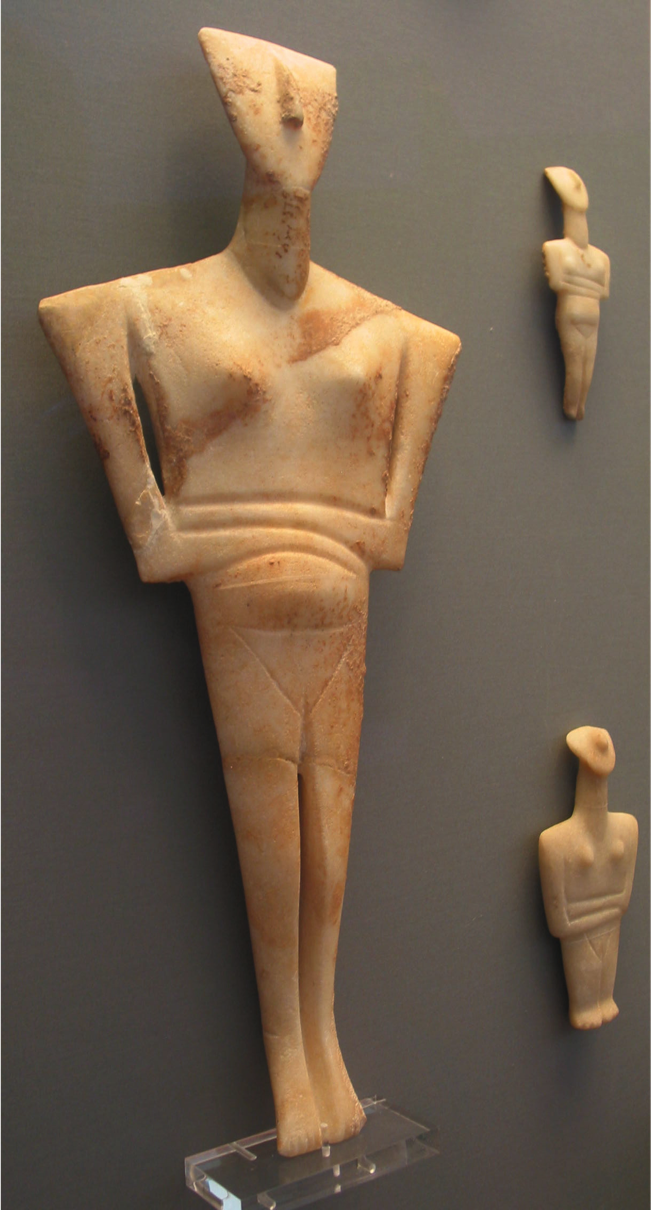 Cycladic Harp Player, wearing a loincloth,  3200 - 2700 BCE
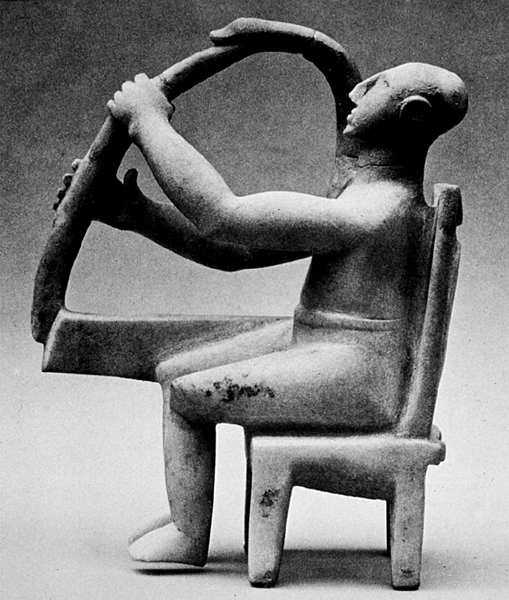 [Speaker Notes: The lyre or vertical harp is believed to have originated from Ancient Sumaria. This type of harp was very popular in Greece and Rome. it is also mentioned in the Bible (Genesis 4:21} and was the type of harp King David played as a young man. The lyre is played using only one hand and had fewer strings. Another type of harp that originated from Greece is called the Aeolian harp and is played by the wind.]
Minoan Jewelry
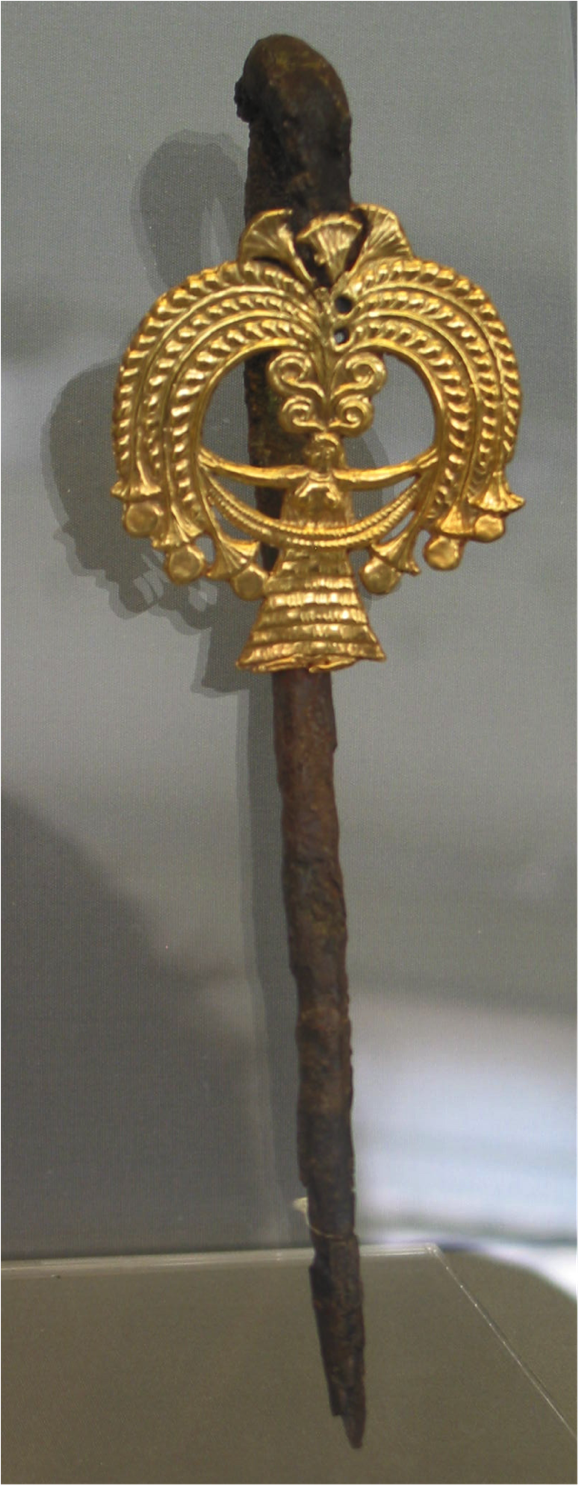 Generally gold pounded jewelry in the form of pins for fastening garments.
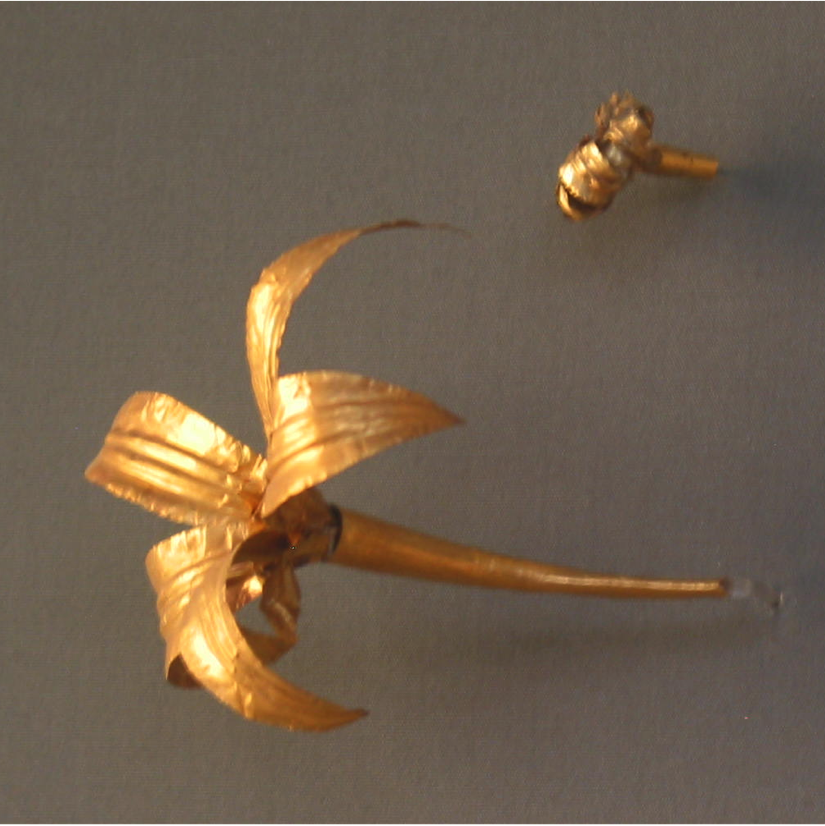 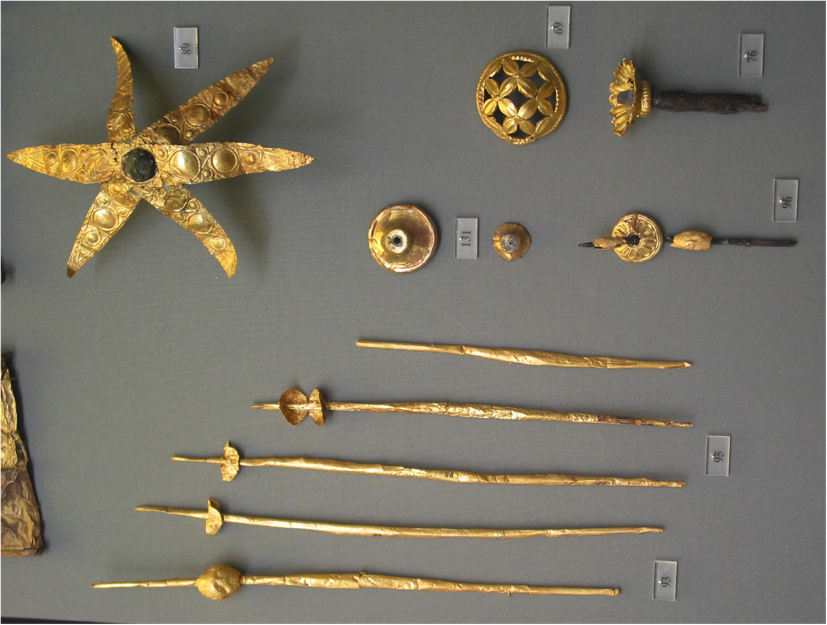 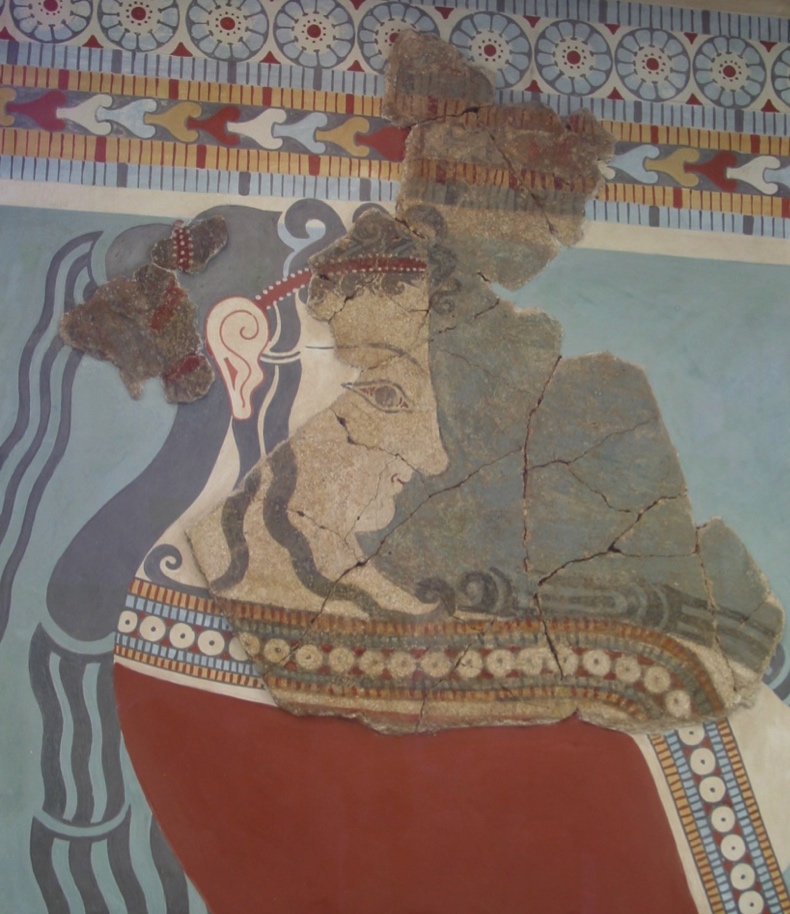 Garments 
in Minoan frescoes
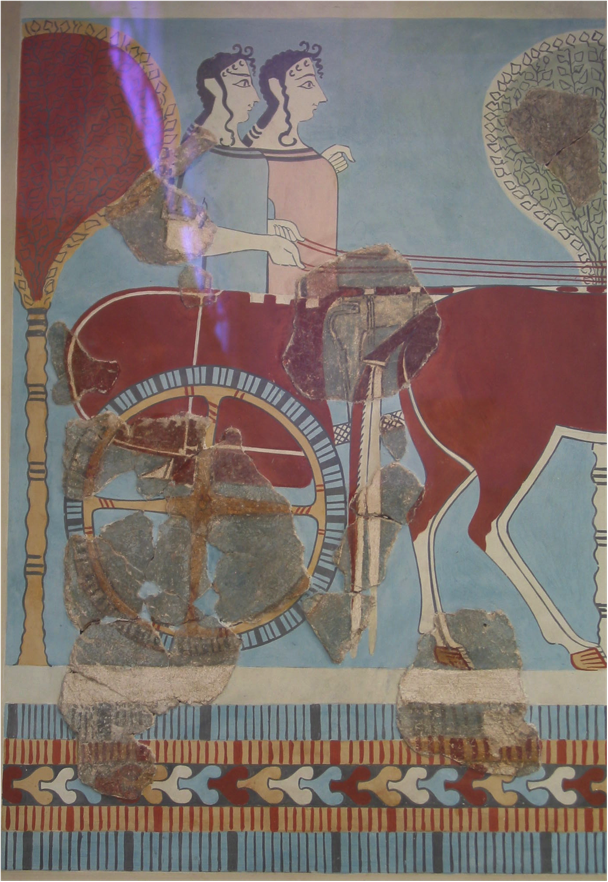 Brightly dyed woolens with contrasting borders 
exemplify Minoan 

First evidences of wasp waist and hourglass figure

Pearls and long curled hair
Tunics with plain color and contrasted with ornamental multicolor borders  Jewellery: necklaces, bracelets, earrings
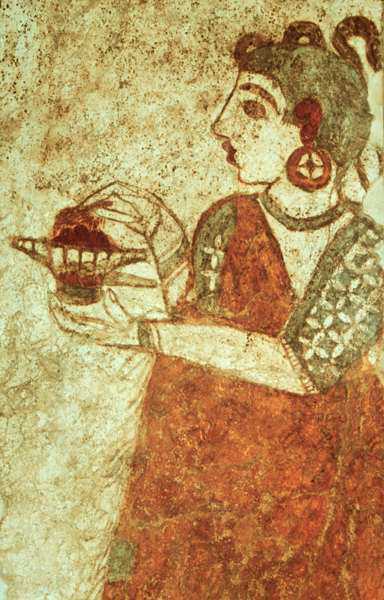 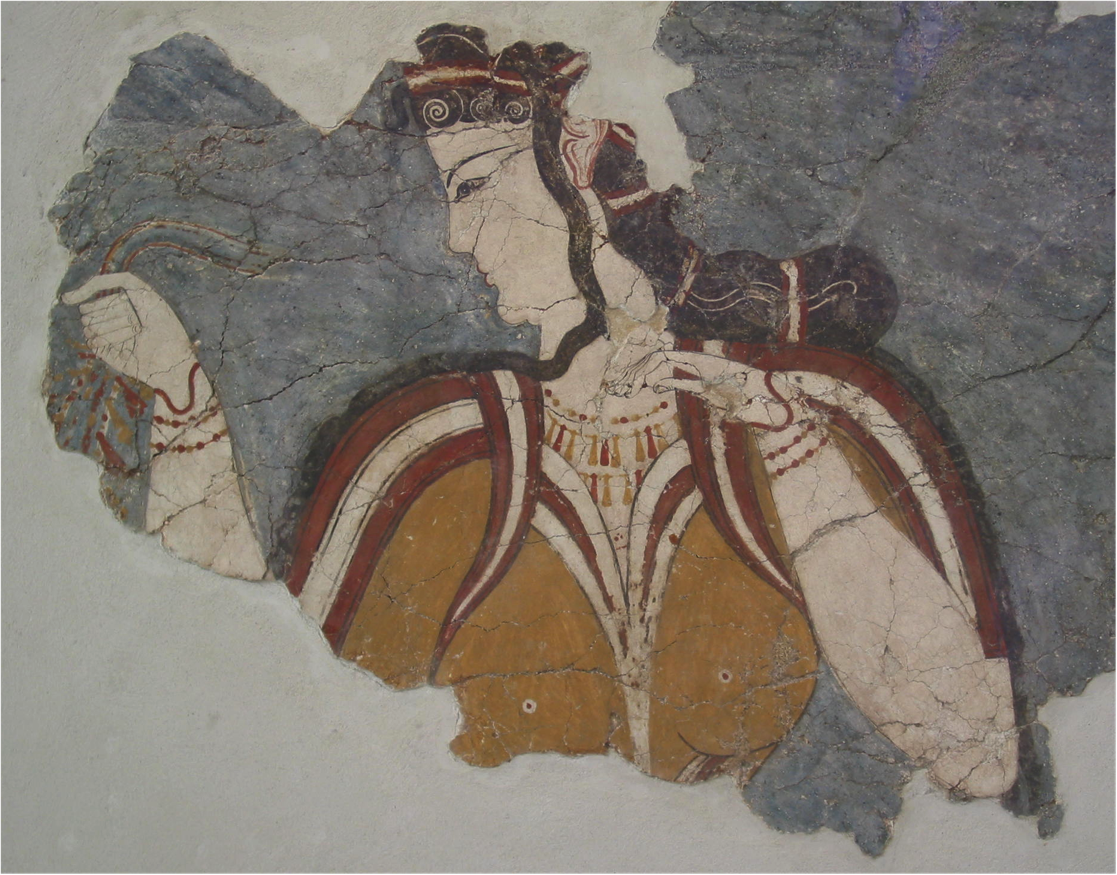 The Hagia Triada   Sarcophagus 1450 BCE
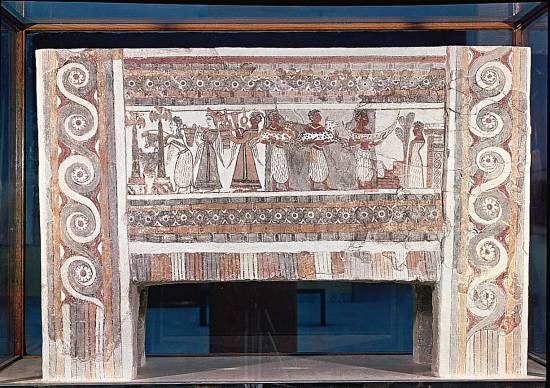 - Painted panel of a wooden Sarcophagus shows a bloodless sacrifice in 1450 BC
  
- Note: there are still kaunakes being worn and colored woolen garments.

- The fresco looks like an Egyptian fresco from the body positioning
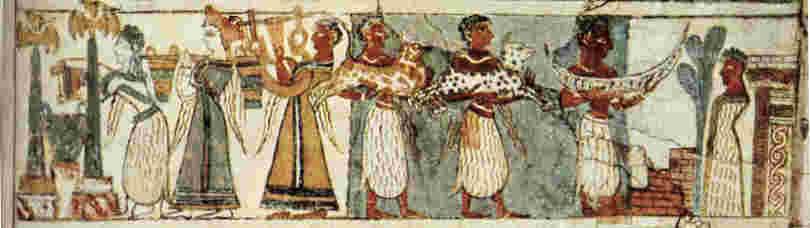 Women’s costume
Very fitted 
to the body
Upper body covered with simple 
T-shape 
garment
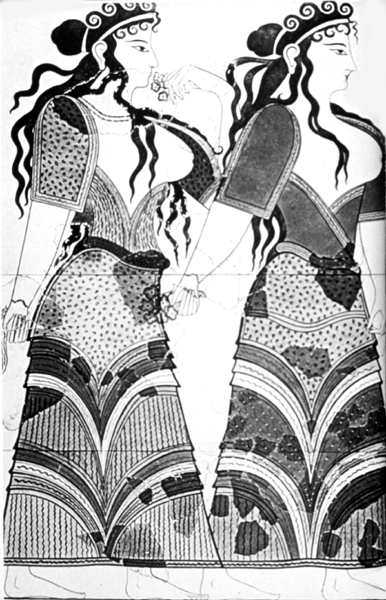 Skirts / culottes were layered and/or decorated with fringing and ornamental borders
Contrasting colors
Tiered skirt or pants

Remnants of the sacred sister or mother/daughter statue and 
survived frescoes of the same area
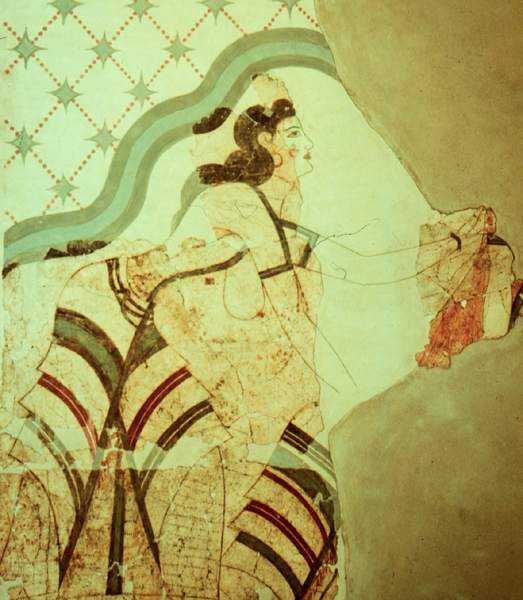 Costume components:
Loincloth: was worn as briefs= perizoma
Skirts for women: the length was down to ankle and 
   for men: to thigh or ankle
Women’s and men’s bodices were tight fitting including sleeves
Stylized hair and head ornamets
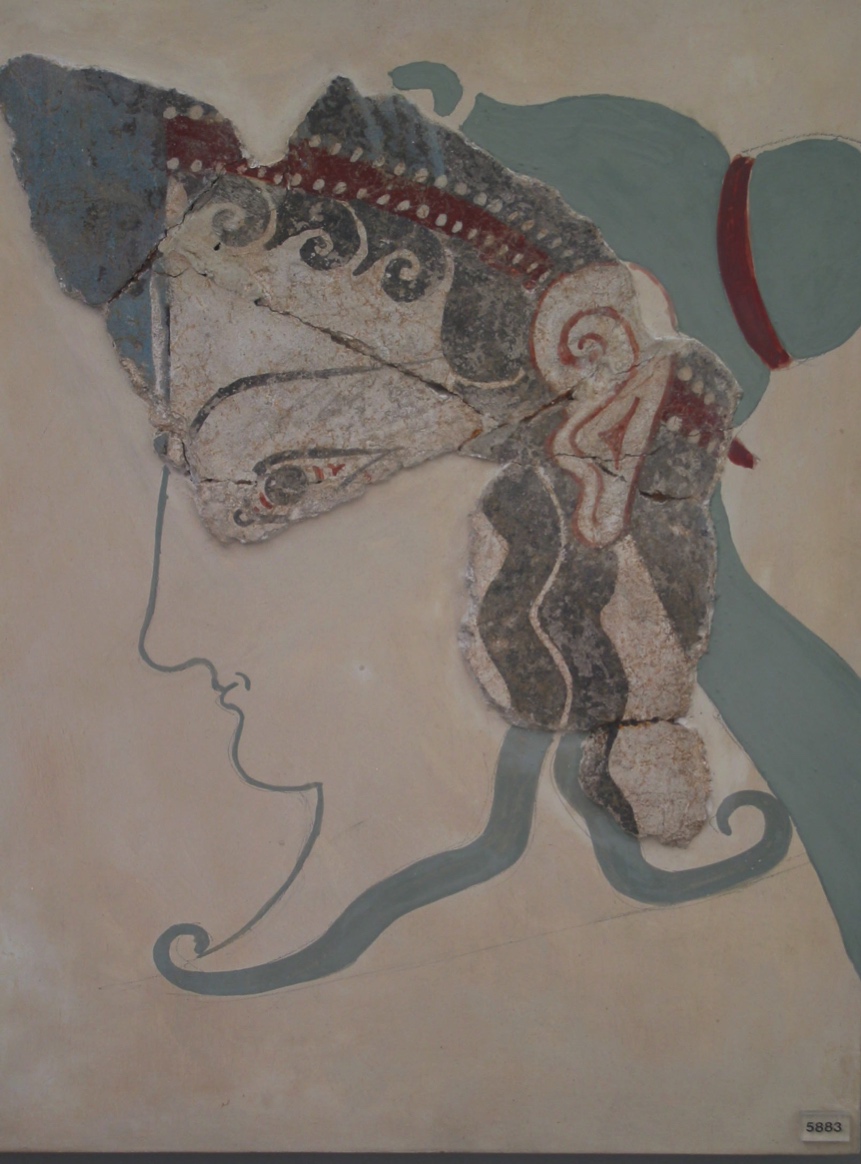 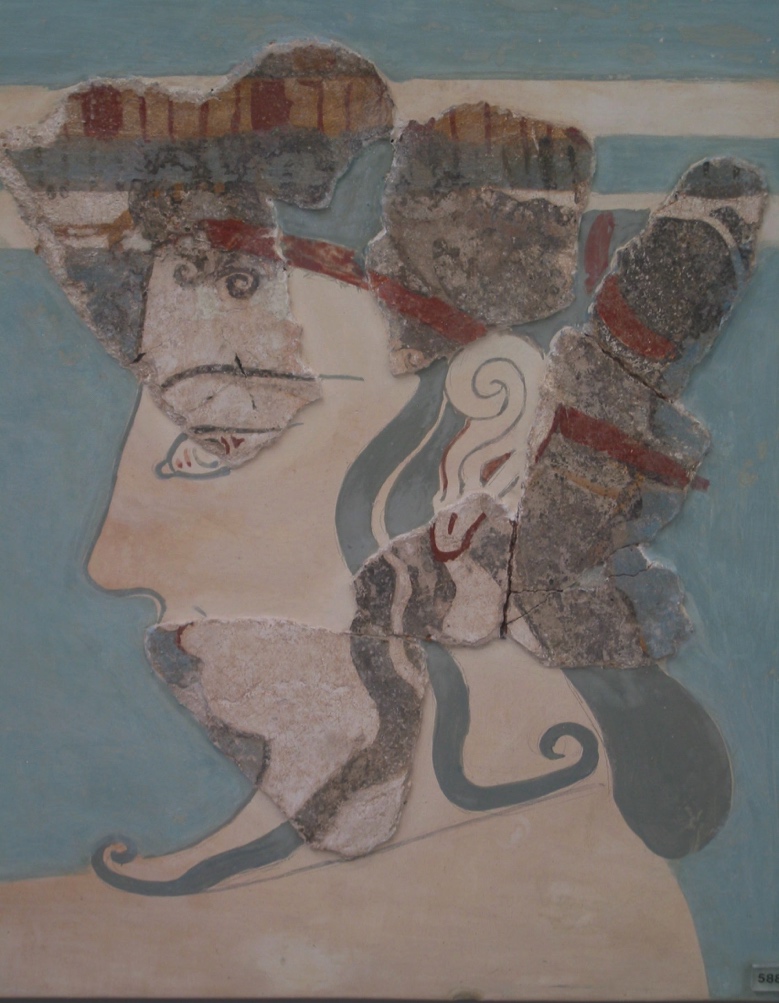 Saffron
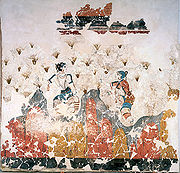 Was a major mercantile product for both textiles and medicine
Saffron gathering is depicted in many frescos found from Crete and Santorini
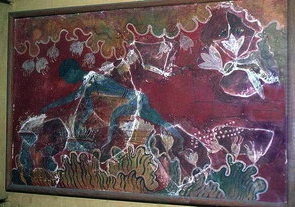 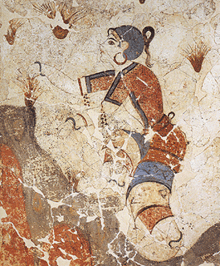 Bull dancing
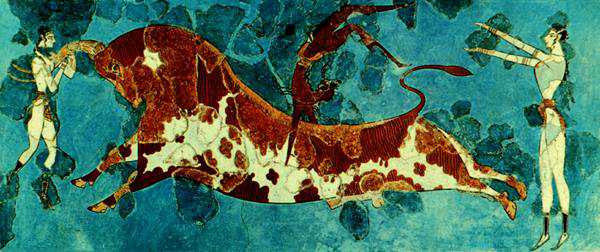 Bull Leaping fresco, ca. 1500BCE, The museum of Herakleion, Crete
[Speaker Notes: A major festive celebration was exemplified in the famous athletic Minoan bull dance, represented at large in the frescoes of Knossos. In this feat that appears extremely dangerous, both male and female dancers would confront the bull and, grasping it by its sacred horns,[30] permit themselves to be tossed, somersaulting over its back to alight behind it. Each of these sequential movements appears in Minoan representations, but the actual significance of the bull dance in Minoan cult and cultural life is lost beyond retrieval. What is clear, however, is that there is no inkling of an antagonistic confrontation and triumph of the human through the ritual death of the bull, which is the essence of the surviving bullfight of Hispanic culture; rather, there is a sense of harmonious cooperation.]
Bull Dancing
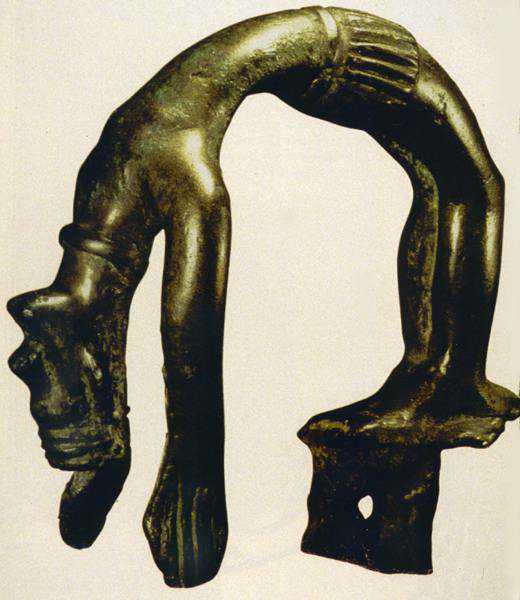 Mother Goddess and a Snake Goddess 1600 BC
Tiered bell- shaped skirt
wasp waist 
Bodice 
very constructed,
	short sleeved,
	exposed breasts
Conical Hats
made of felt – come
from Assyria
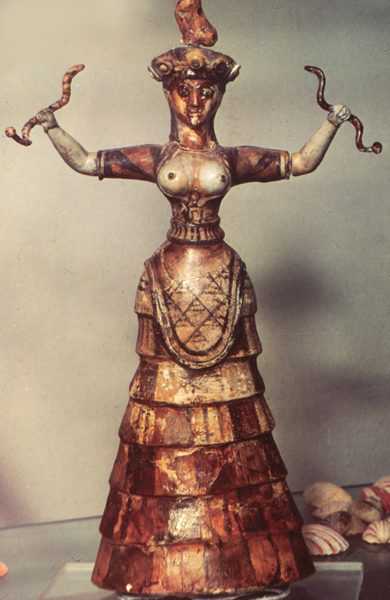 [Speaker Notes: The Minoans worshiped almost exclusively goddesses. Although there is some evidence of male gods, depictions of Minoan goddesses vastly outnumber depictions of anything that could be considered a Minoan god. While some of these depictions of women are speculated to be images of worshipers and priestesses officiating at religious ceremonies, as opposed to the deity herself, there still seem to be several goddesses including a Mother Goddess of fertility, a Mistress of the Animals, a protectress of cities, the household, the harvest, and the underworld, and more. Some have argued that these are all aspects of a single Great Goddess. They are often represented by serpents, birds, poppies, and a somewhat vague shape of an animal upon the head. Some[who?] suggest the goddess was linked to the "Earthshaker", a male represented by the bull and the sun, who would die each autumn and be reborn each spring. Though the notorious bull-headed Minotaur is a purely Greek depiction, seals and seal-impressions reveal bird-headed or masked deities.]
Development of Greek Civilizations
23
Archaic Greek 800 – 480 BC
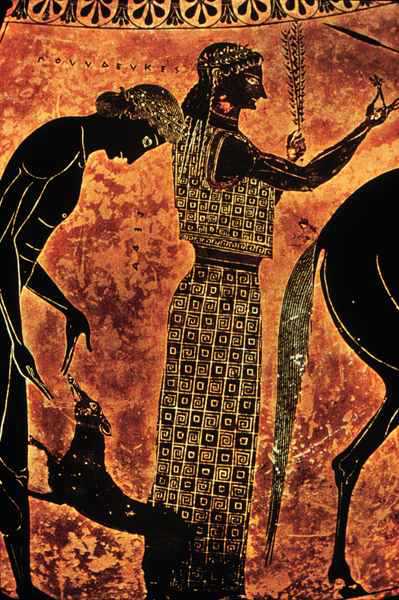 Minoans influence the patterns and silhouette
Archaic Greek -  Doric Peplos
Women wear tight wrapped sheath gown
- develops into belted Doric chiton and  has very elaborate patterns
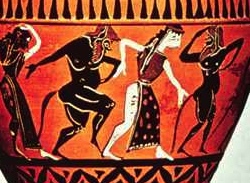 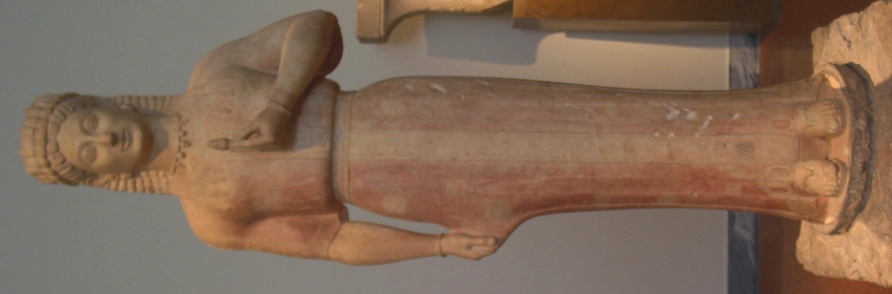 Archaic Greek MenOften depicted naked or wearing a simple loincloth
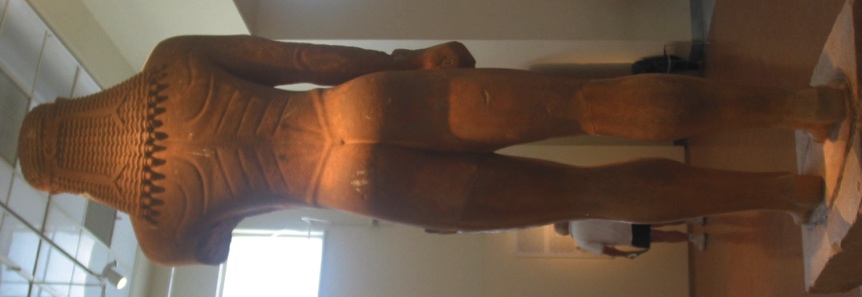 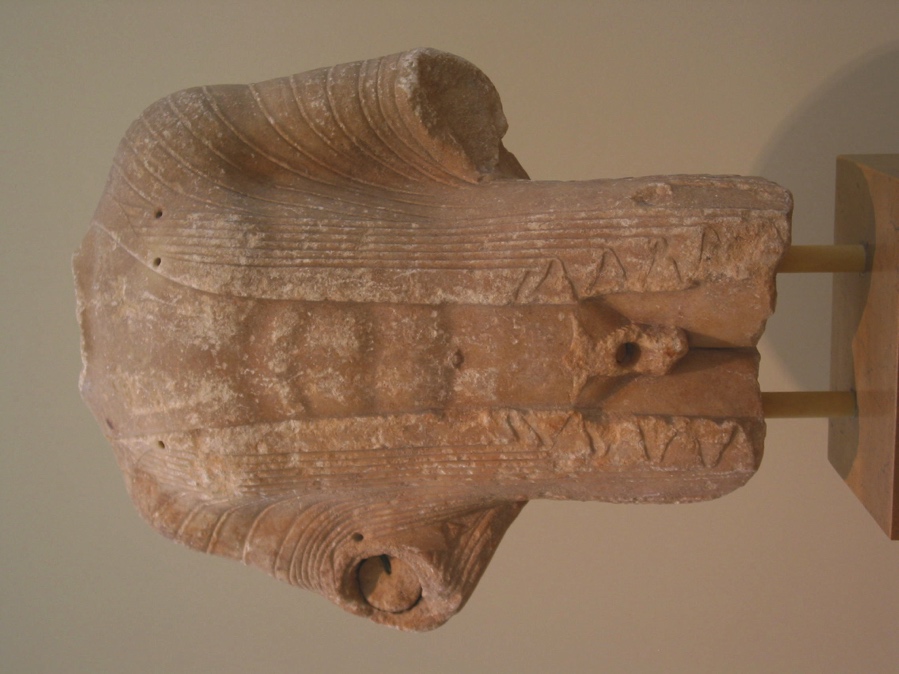 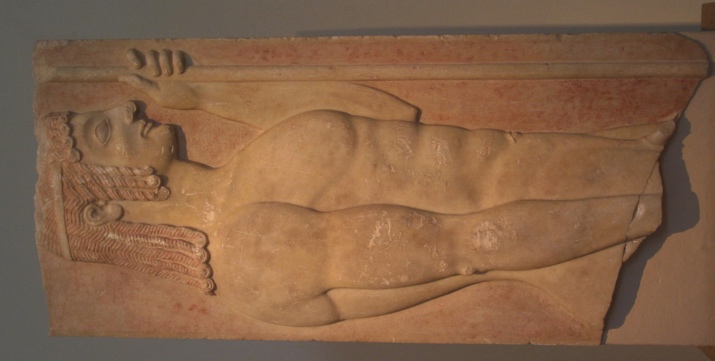 Men are shaved or have have spade beards 
and long hair
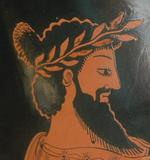 Hair is plaited like in Egypt
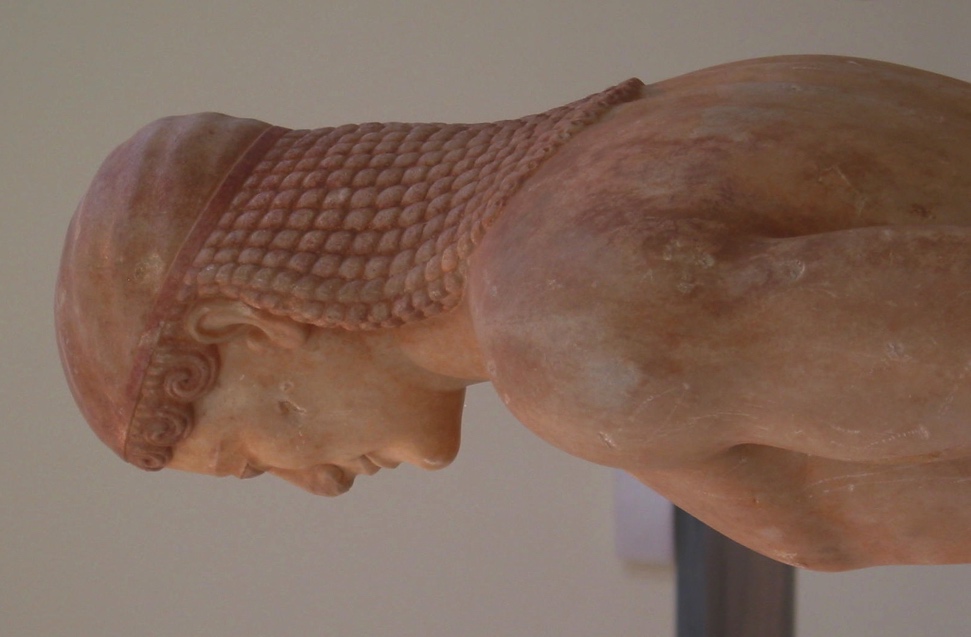 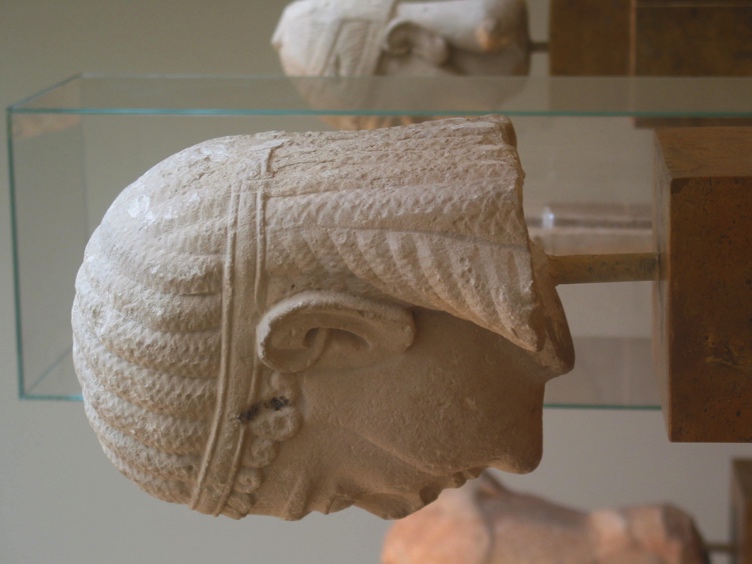 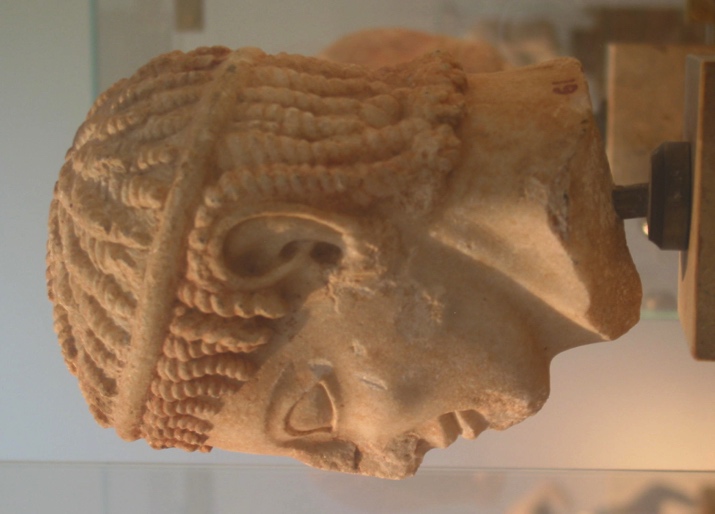 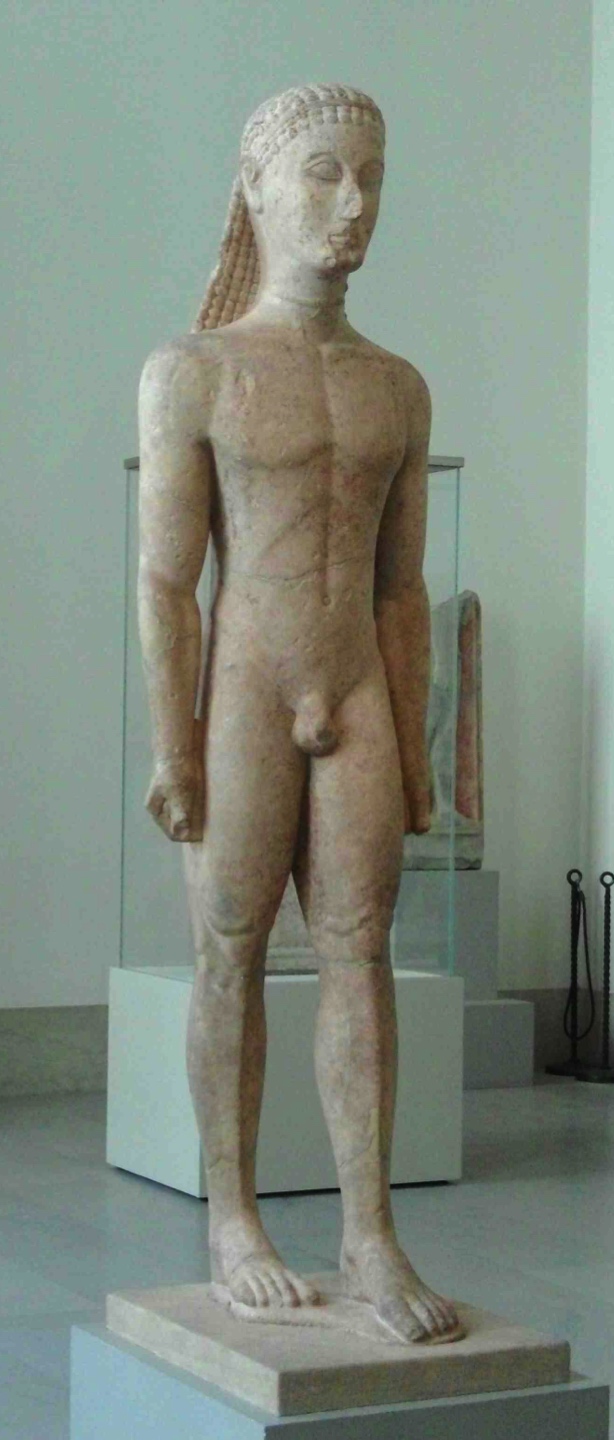 Marble statue of a kouros (youth) Greek, Attic 
c. 590-580 BCE
Metropolitan Museum of Art, NYC
[Speaker Notes: This is one of the earliest marble statues of the human figure carved in Attica.  The rigid stance, with the left leg forward and the arms at the side, was derived from Egyptian art.  The pose provided a clear, simple formula that was used by Greek sculptors throughout the sixth century BCE.  In this early figure, almost abstract, geometric forms predominate’ and anatomical details are rendered in beautiful, analogous patterns.  The statue marked the grave of a young Athenian aristocrat. MET Fletcher Fund, 1932 (32.11.1)]
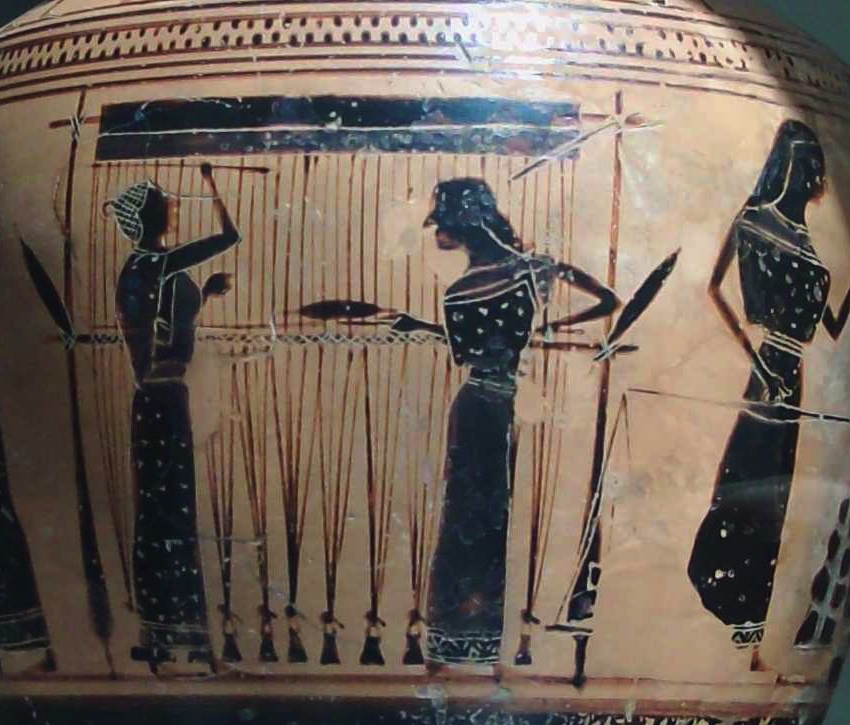 Milwaukee Art Museum, WI
[Speaker Notes: Women as head of household
Owned by husband or oldest male
No rights – no vote – Aspasia hetaira of Pericles]
Chlamys is a shorter circular cape 

worn by lower classes, warriors and travelers

Petasos is a traveling hat
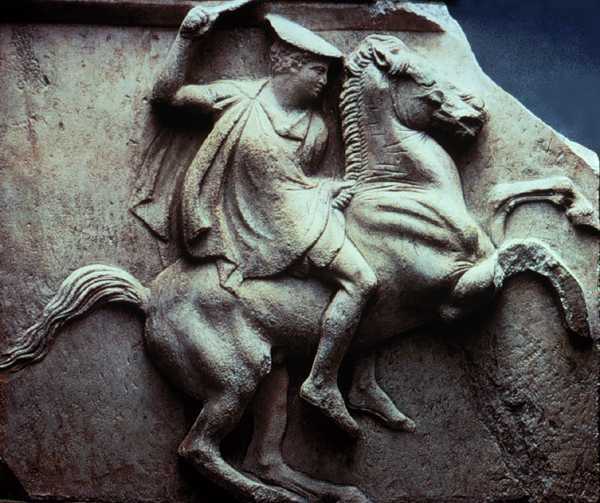 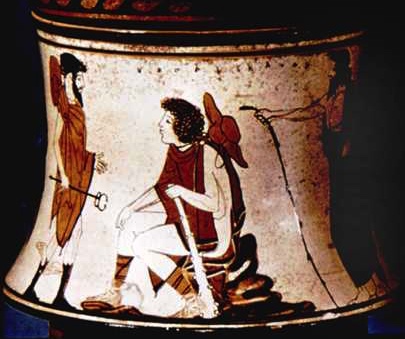 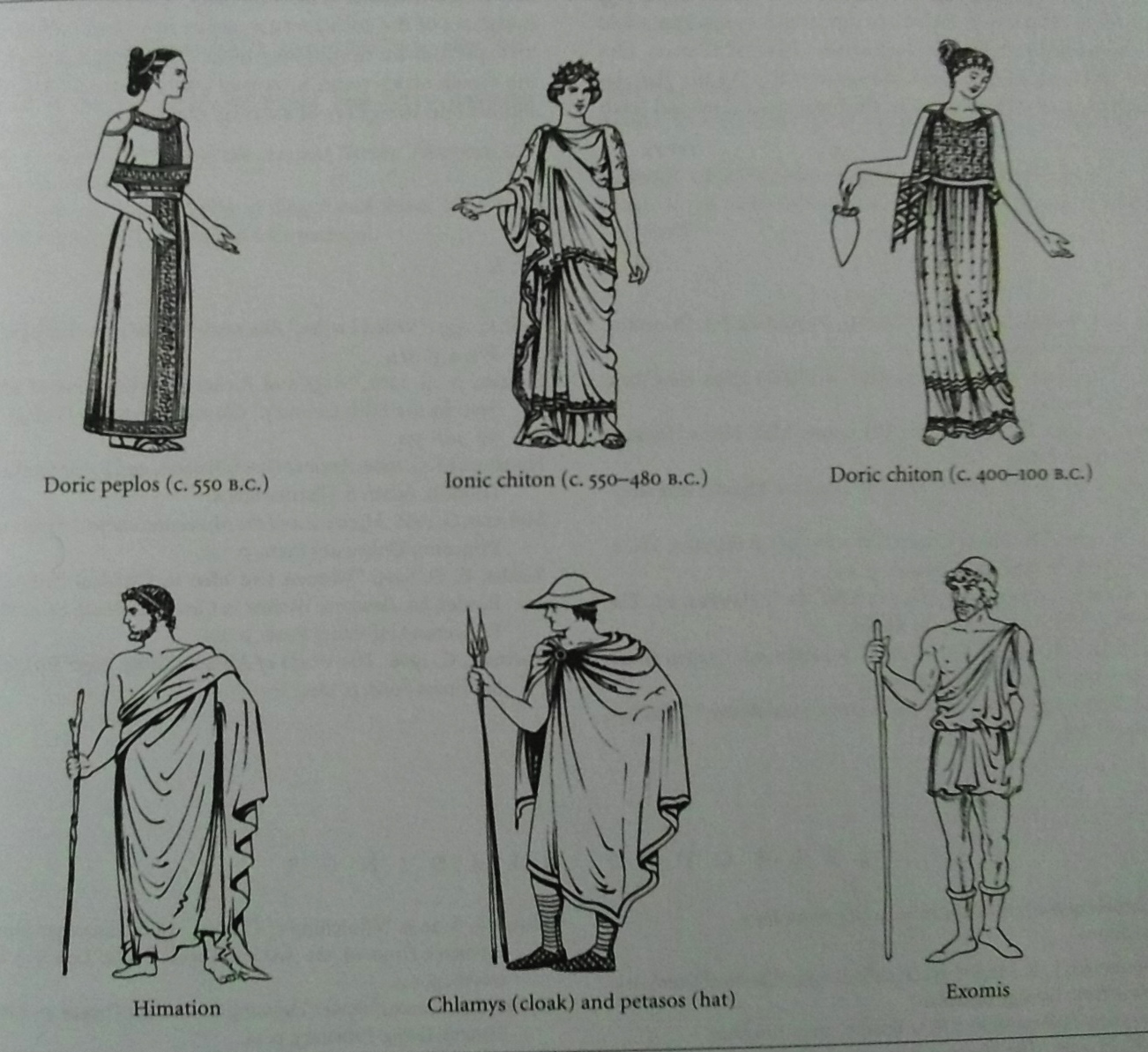 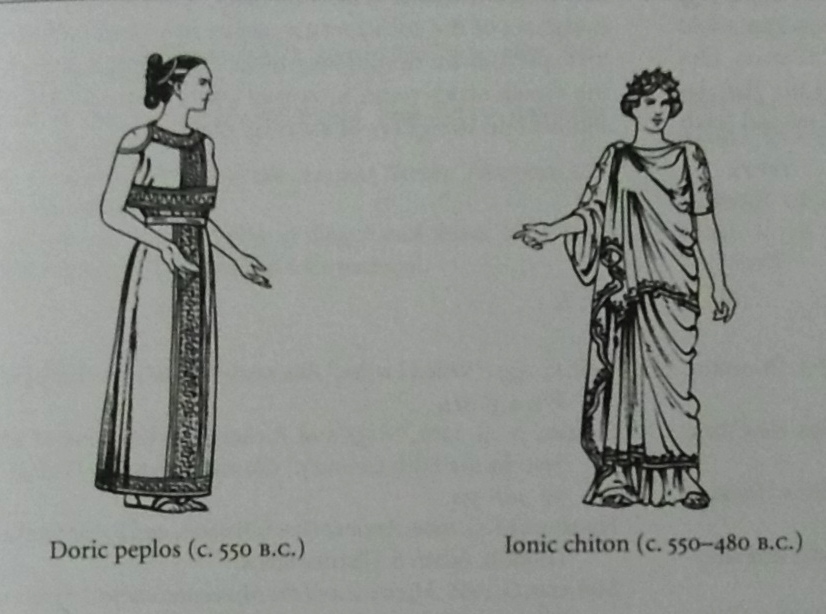 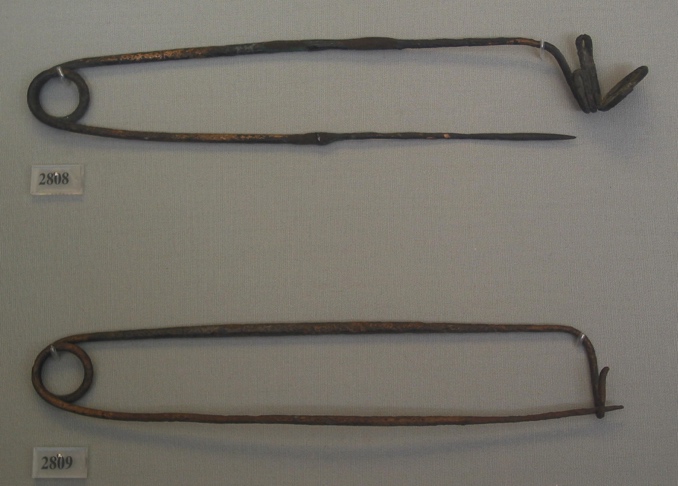 Ionic Chiton Persian influence during Persian Wars
Seen also as finer, sheerer garment
Some parts pleated, similar to kalasiris
held at multiple points with small clasps
often richly patterned + bright colors – some embroidered onto linen
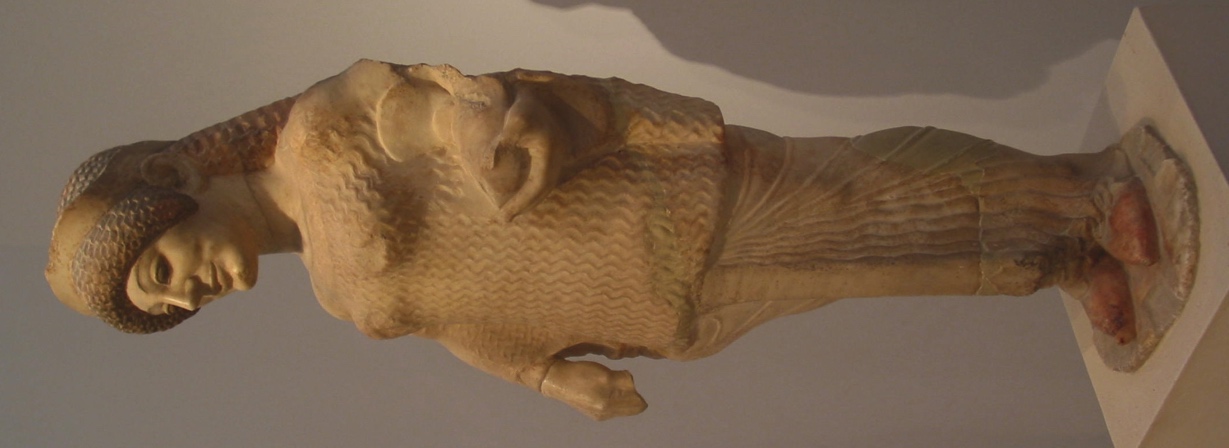 Helmets and greaves
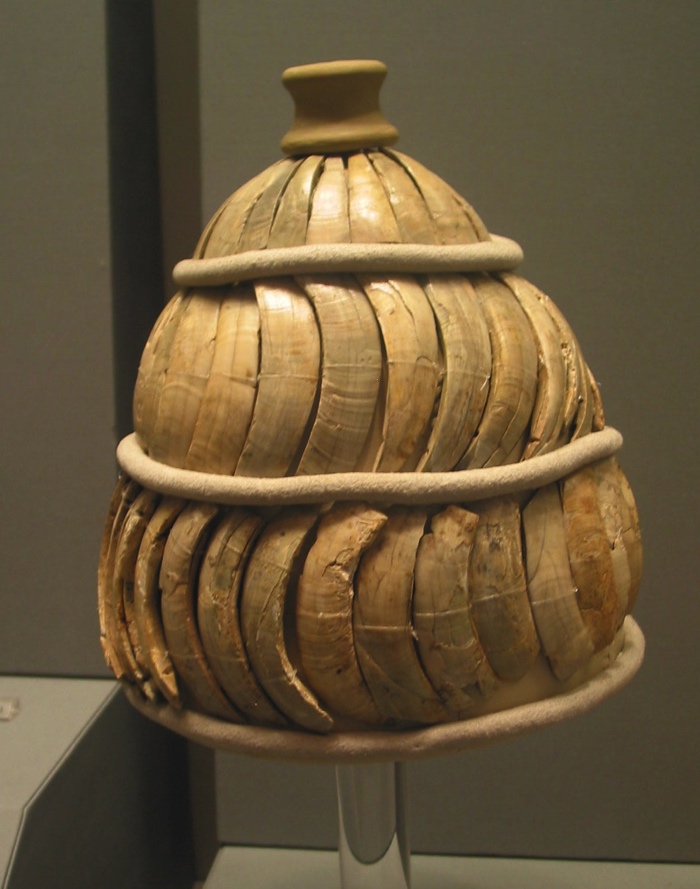 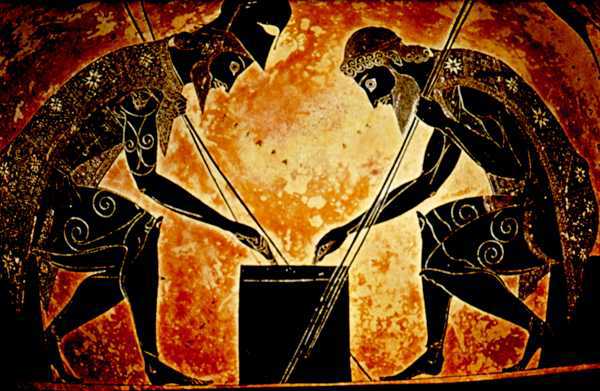 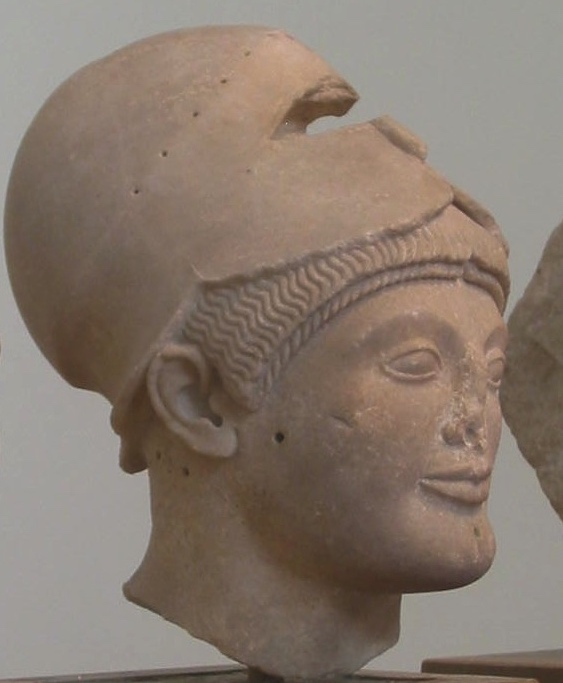 35
Helmets with blades
breastplate, greaves and helmet with chiton
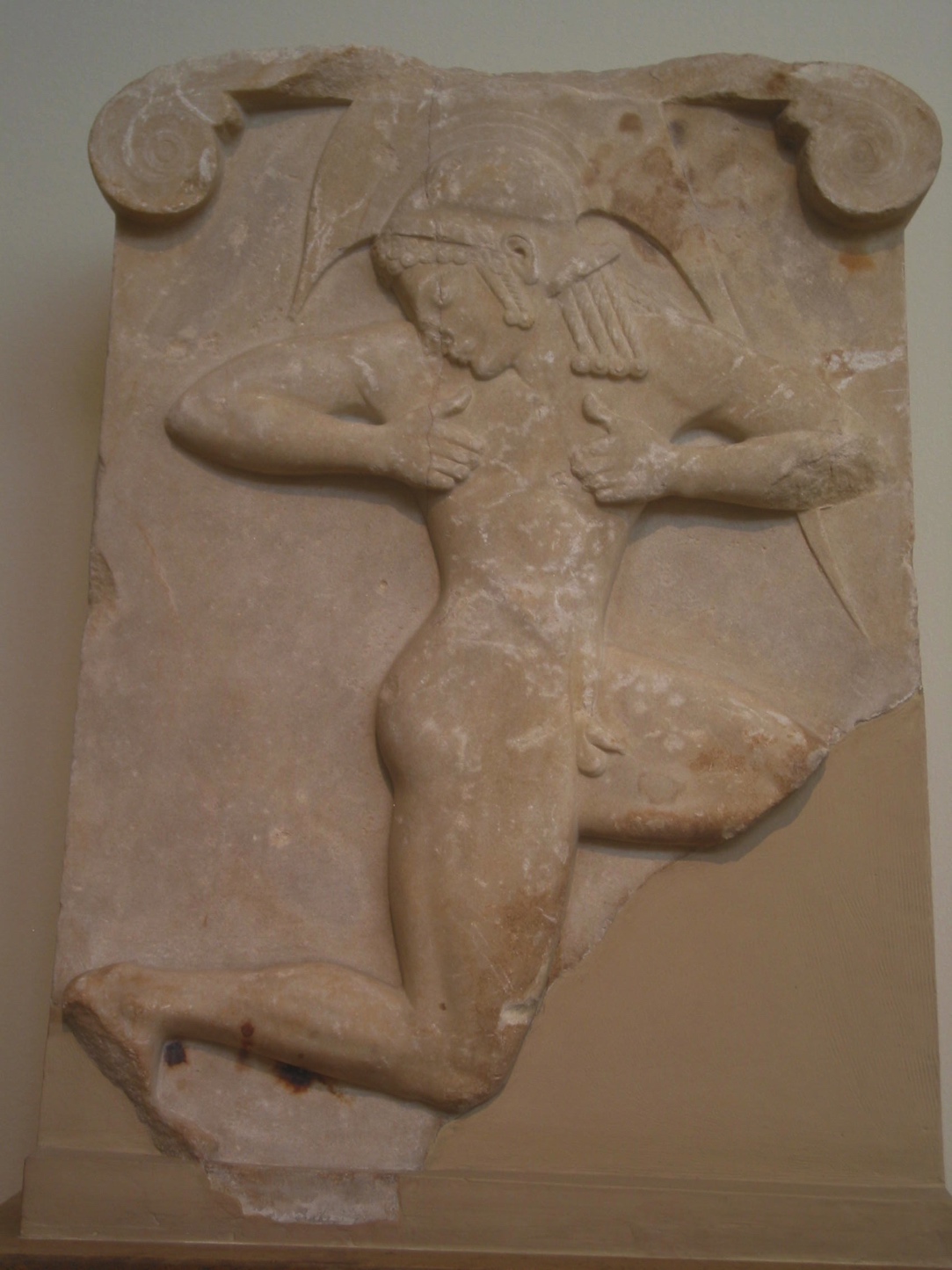 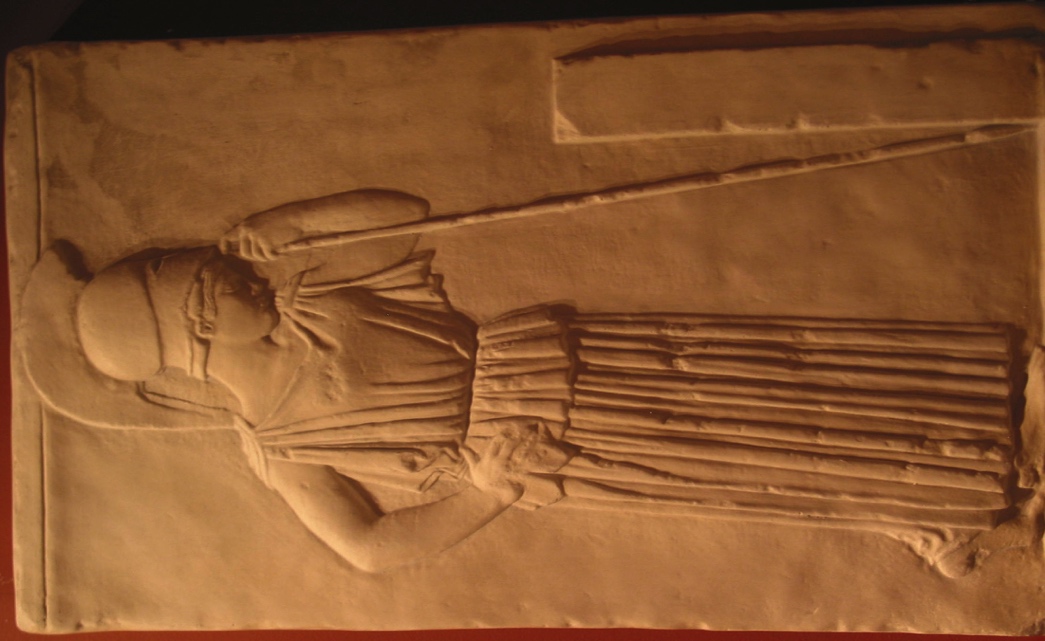 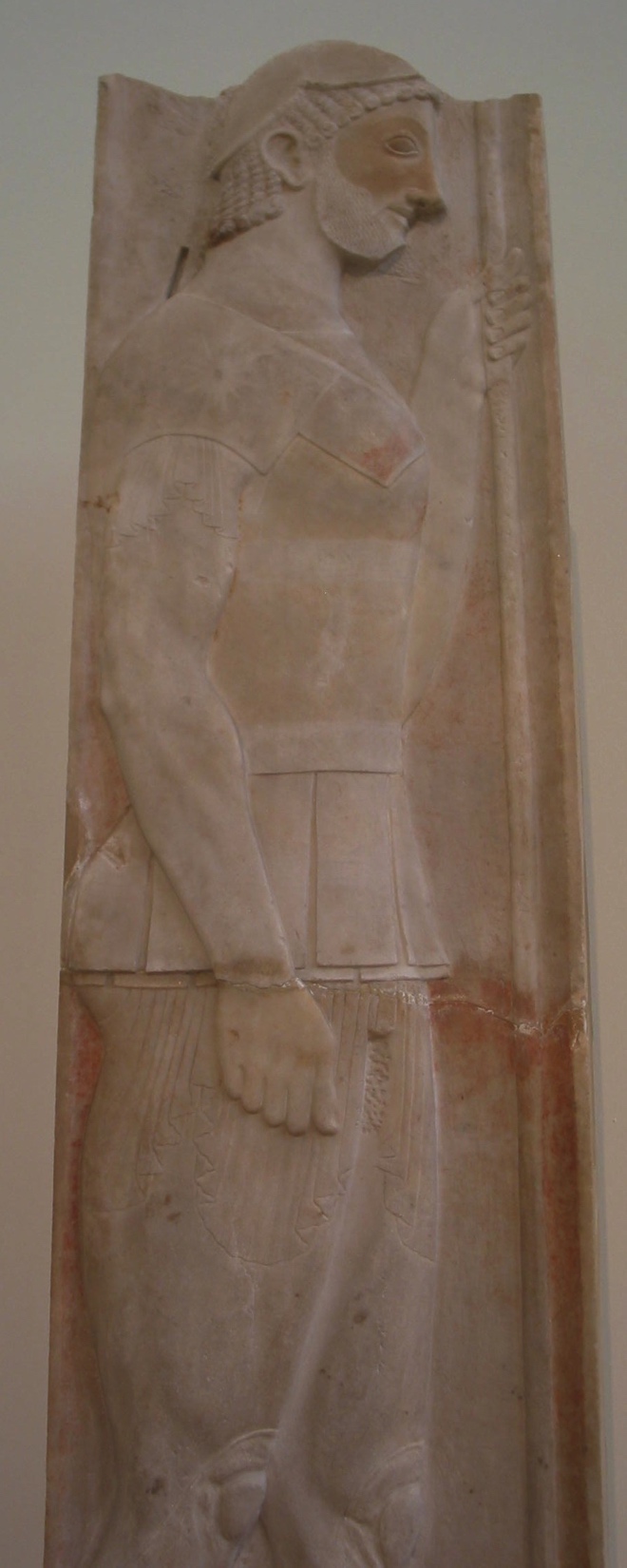 Soldiers on horseback armor
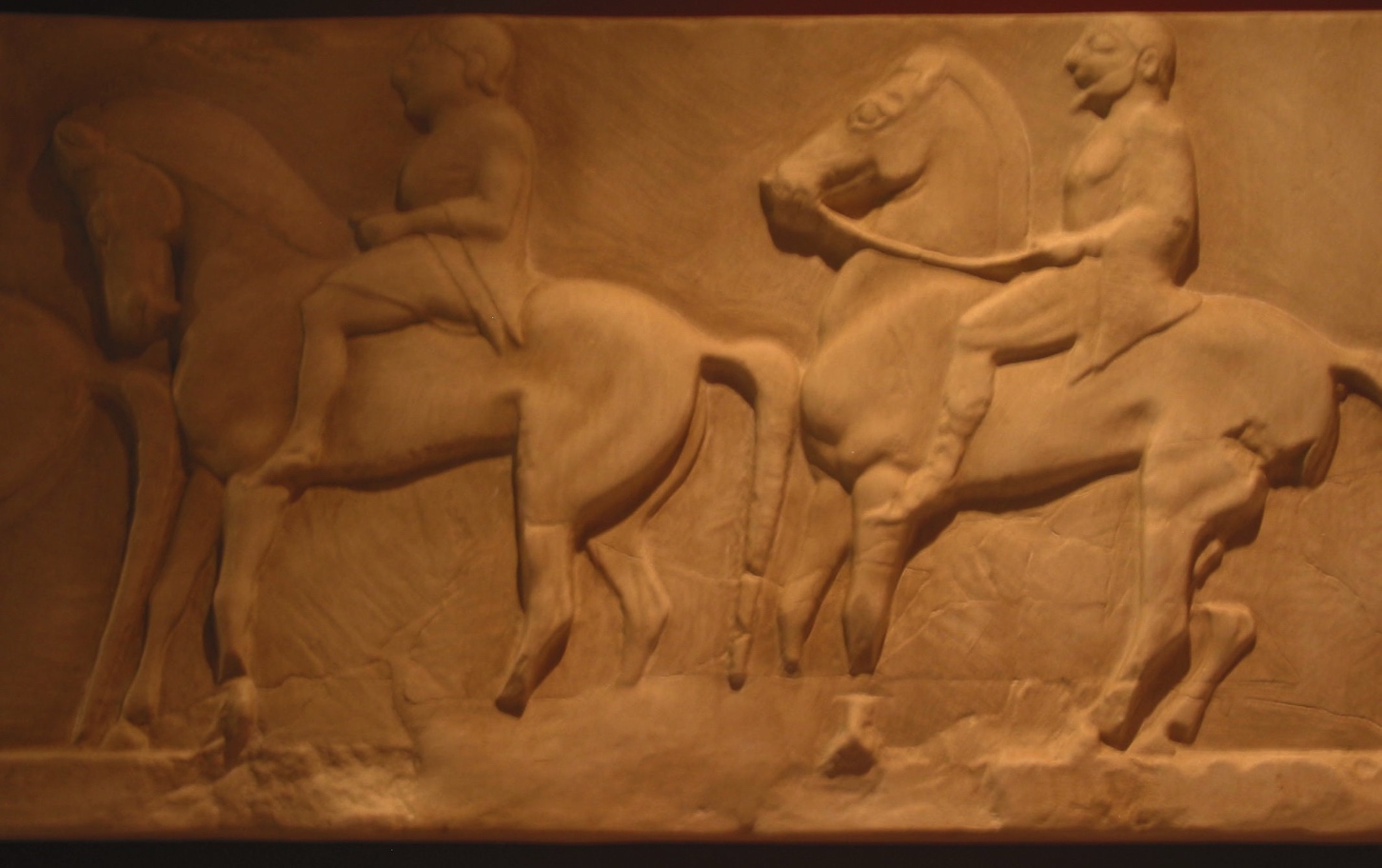 Classical Greece
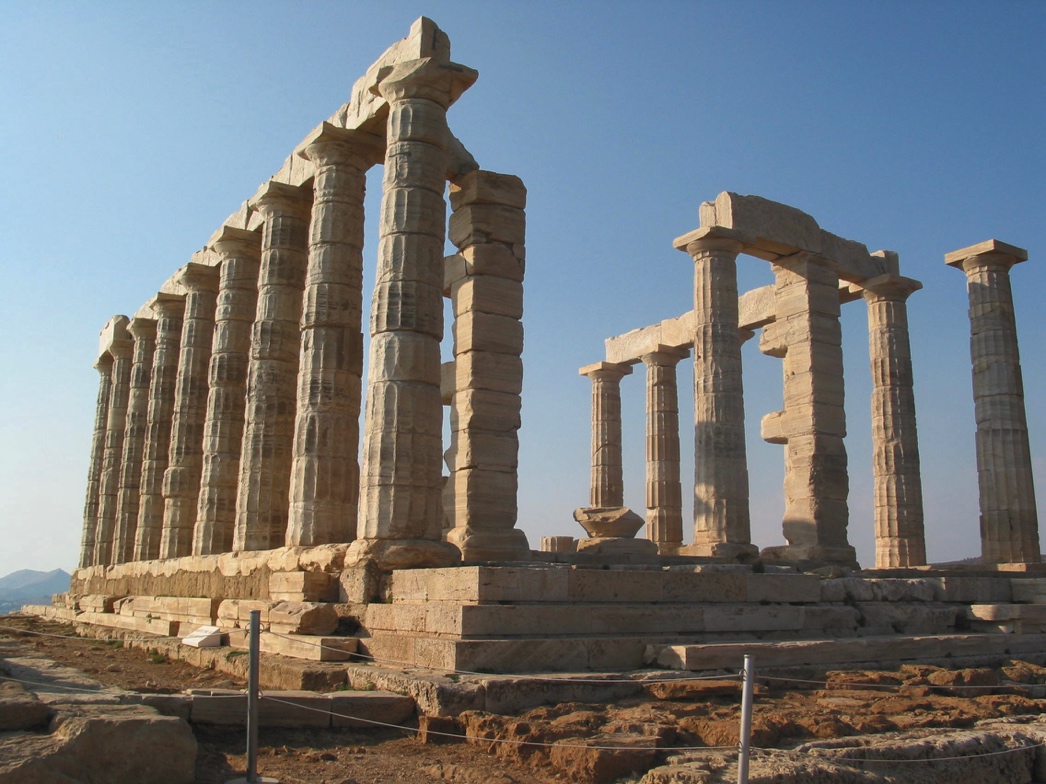 Age of Pericles/Golden age (460 - 332 BC)


City States ban together under protection of Athens
 against Persians

Sculptor Phidias most famous for Parthenon friezes

Parthenon 15 took years to built
[Speaker Notes: New Athens takes 50 years to build with finest architects & artists]
Democracy is formed – however, only male citizens vote
Philosophers extend modern thinking – 
	 				Aristotle, Socrates, Plato
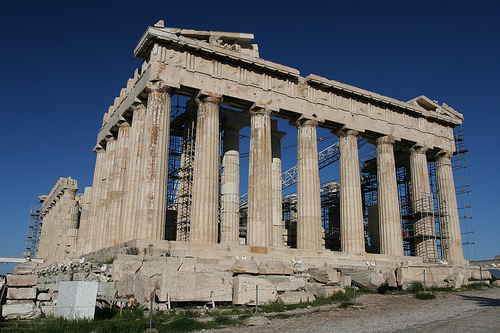 Computer generatedversion of possible color scheme for theParthenon
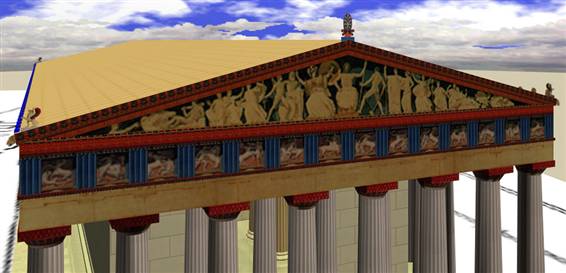 Hairstyles become more natural
Beards persist until 
5th BCE on older men

Young men begin to wear shorter natural hair

women catch hair up in triangular scarves
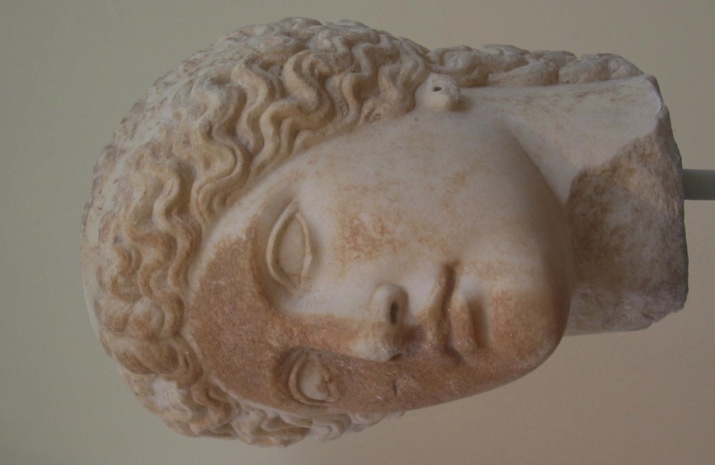 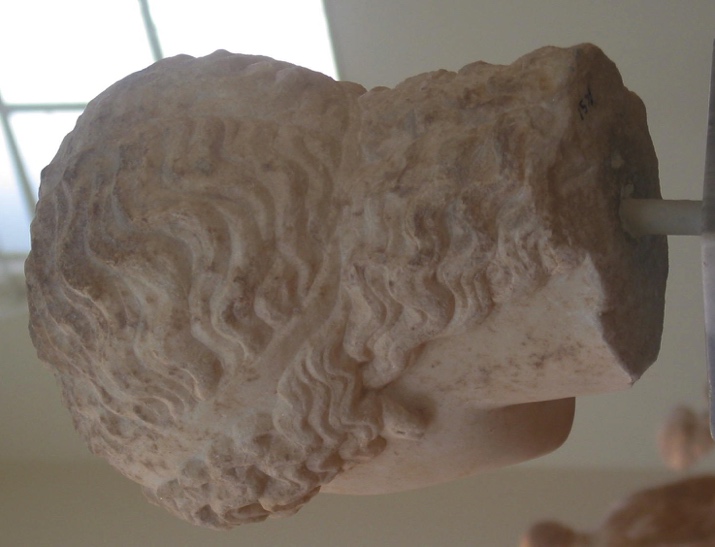 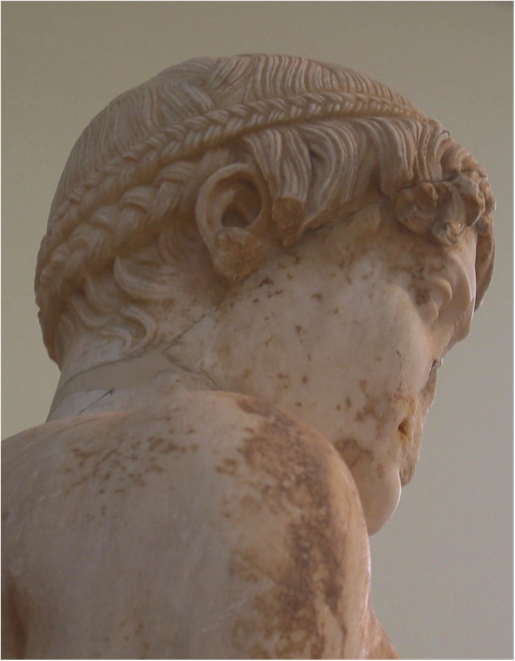 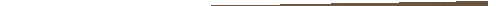 Limestone sarcophagus
2nd quarter of the 5th century BCE
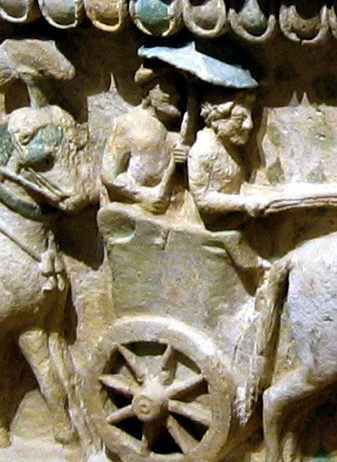 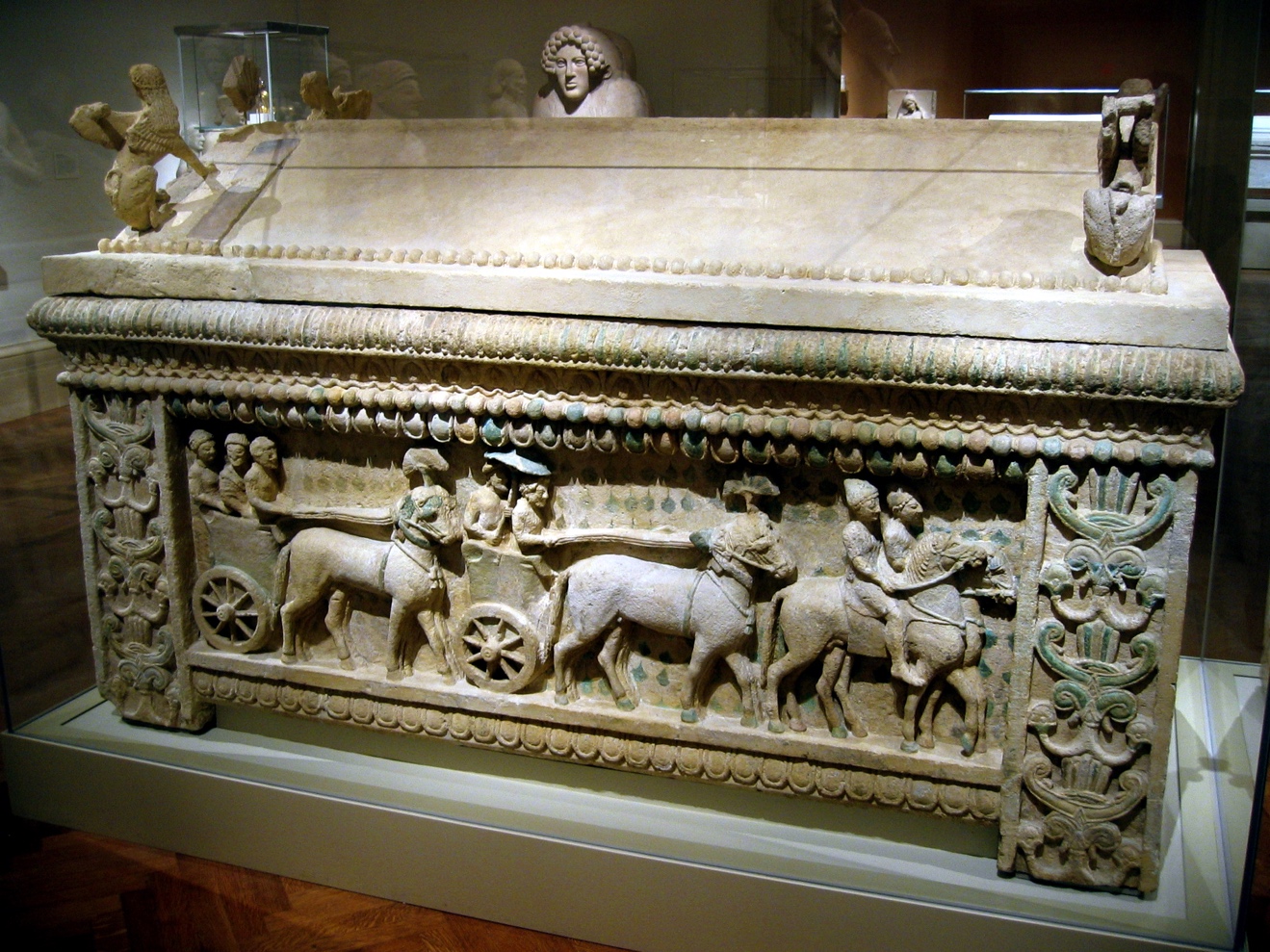 Parasols are adopted from the east and they stay as an accessory
Outer Garments-  Himation
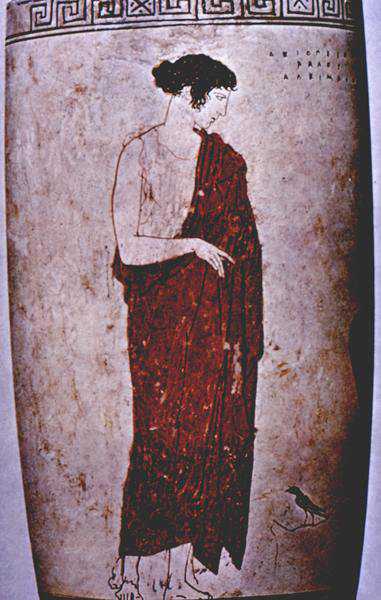 long draped garment, like toga
weights added to give drape
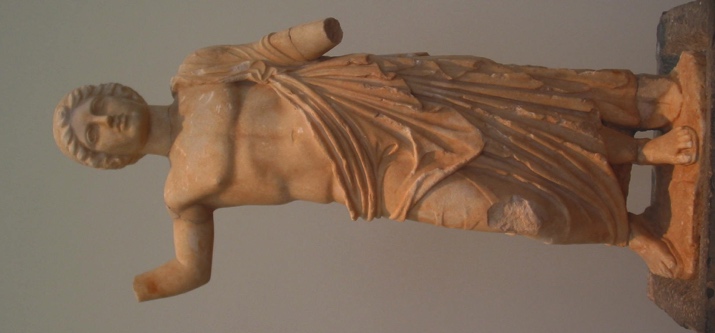 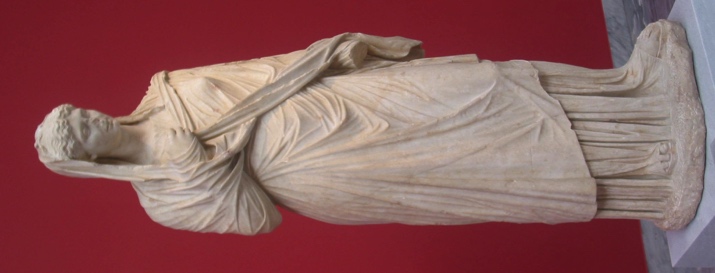 SCIENCES Develop
Mathematics develops – Pythagoras & geometry
Calculate the exact positions  of the earth, sun & moon
Geology & Biology
Medicine develops – Hippocrates
History as a study – Herodotus
Birth of Drama
Begins with Worship of Dionysus (god of wine)
Drama begins
Aeschylus – 1 speaker
Sophocles – adds second speaker
Aristophanes – comedies
Euripides 
	- adds emotional conflict
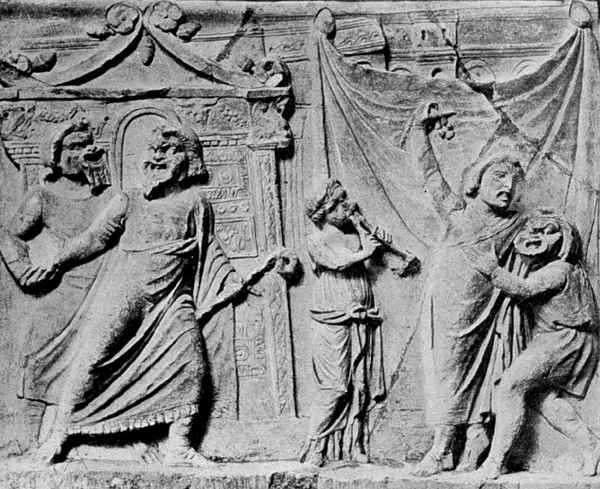 Plague 404 BC
People contaminate the water due to burning throat and fever
			    - 1/3 of population dies, including Pericles
 Athens is defeated by Sparta who takes over control
City states continue to battle with each other
Armour of Classical Greece
Beautifully crafted bronze breastplates
Greaves
- Corinthian Helmets
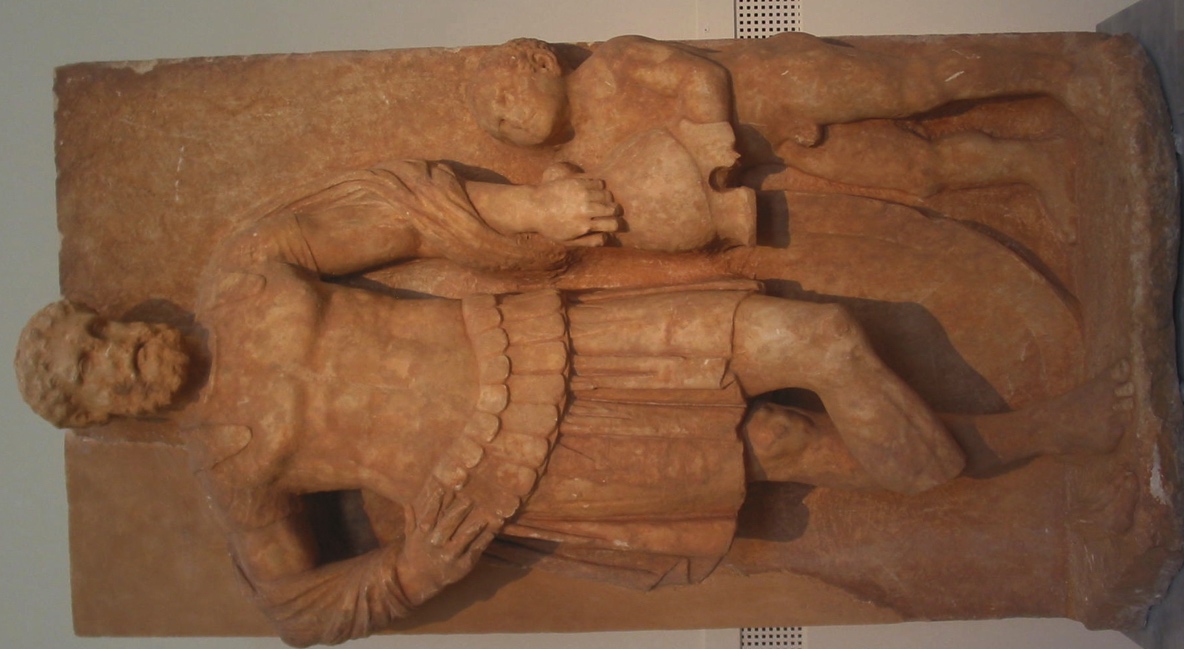 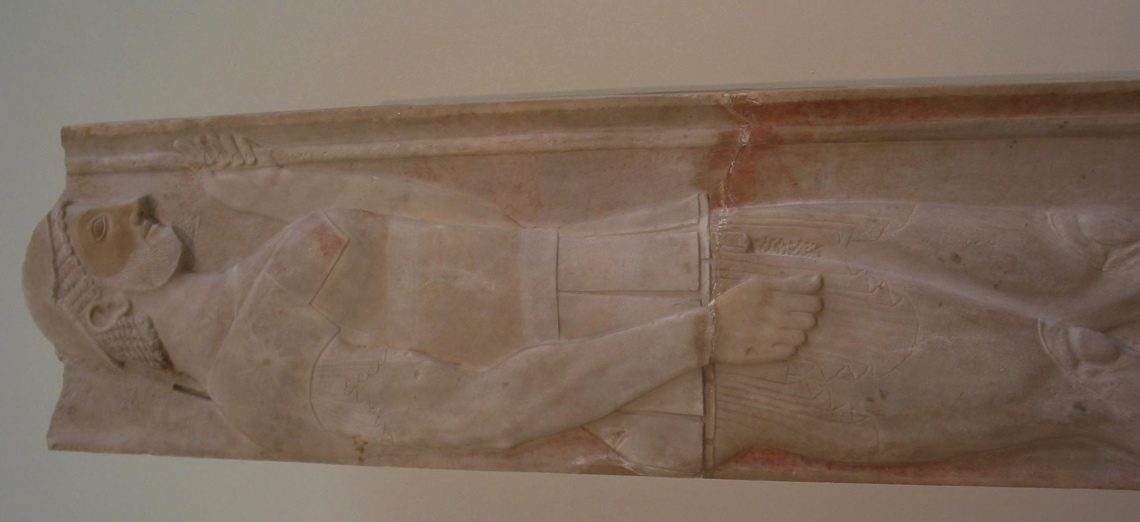 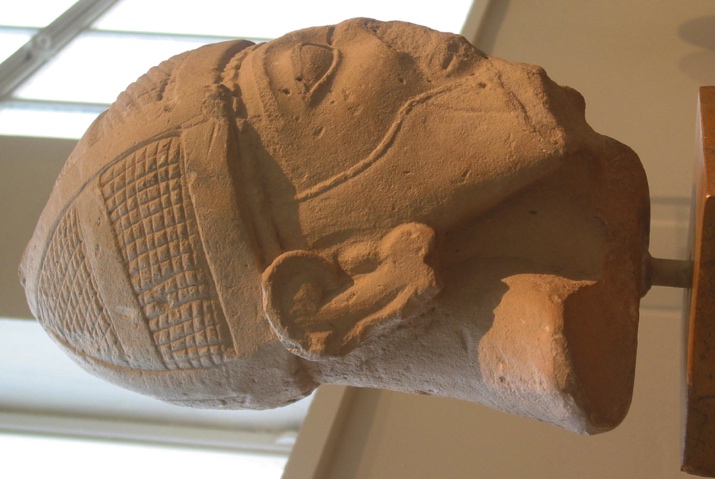 47
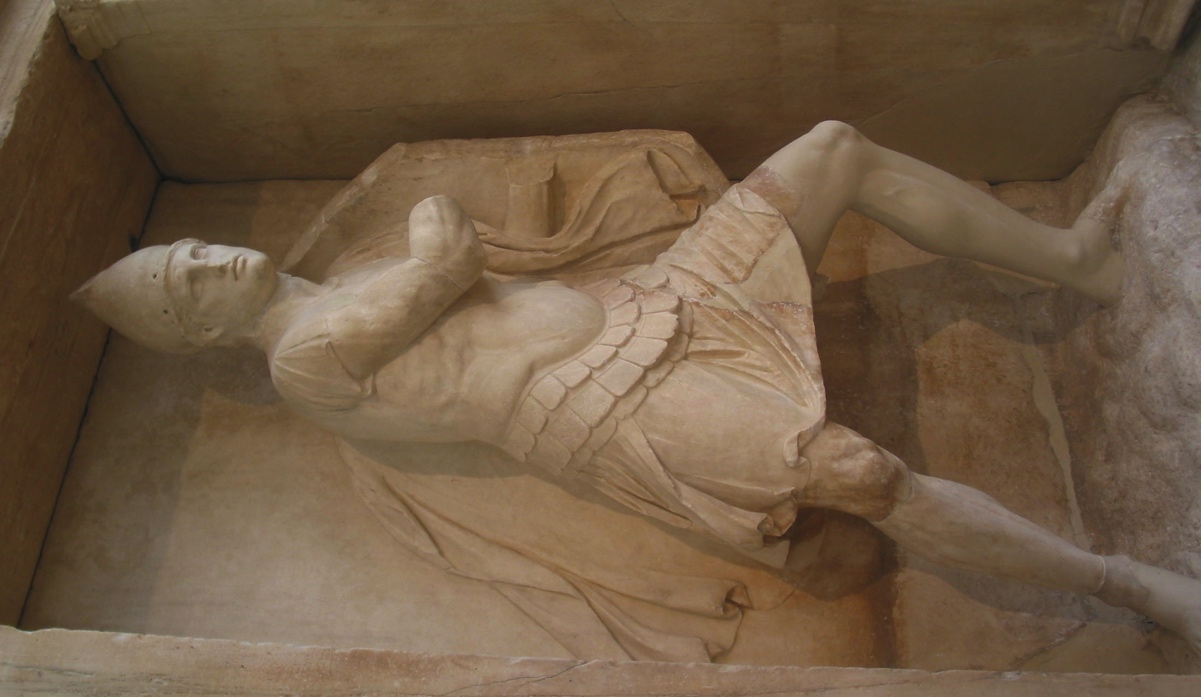 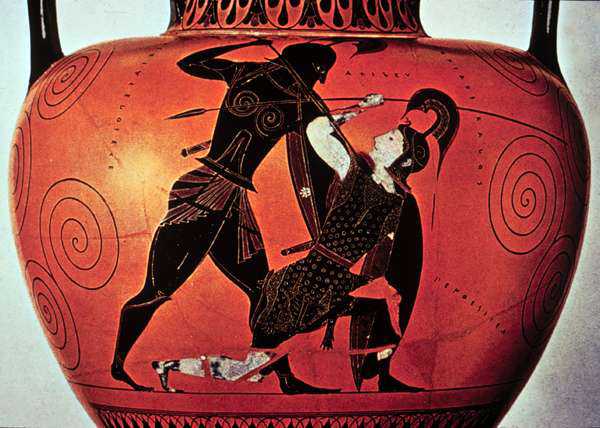 Bronze helmetsGreek, Southern Italy, 350-250 bc
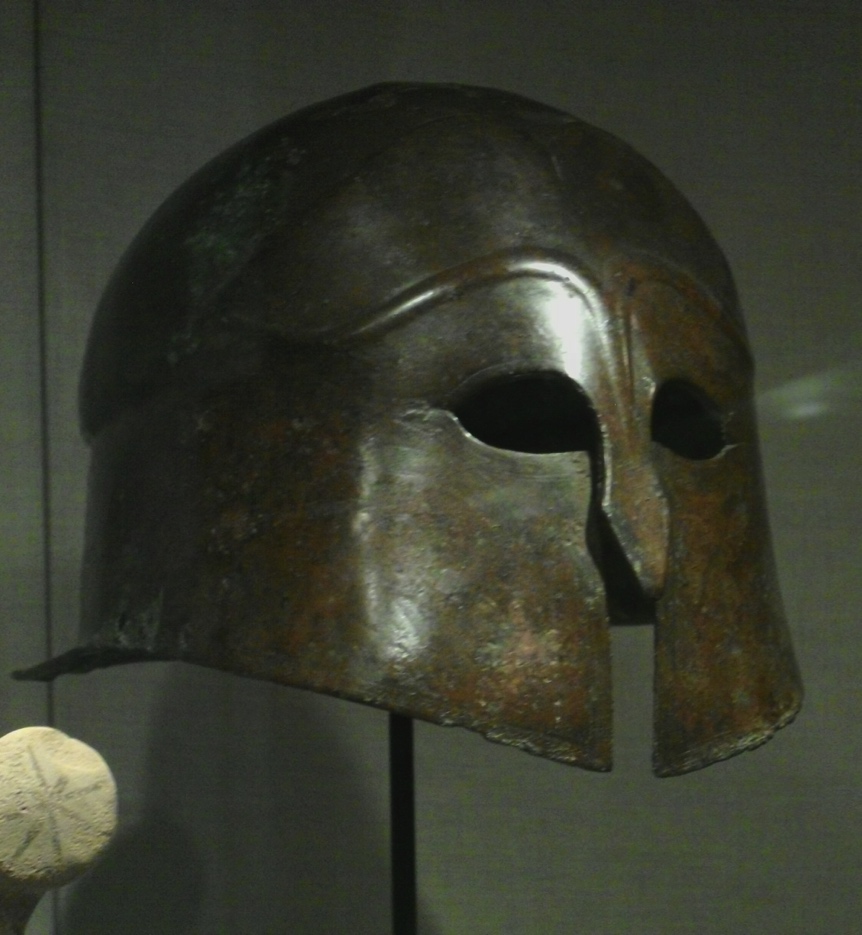 Metropolitan Museum of Art
Bequest of Bill Bass
[Speaker Notes: These helmets represent South Italian adaptations of the Greek type know as Corinthian.  The general shape is more opena the bottom and the articulation of the face includes marked ridges above the eyes and at the “hairline.”  The ecample with the plume holder also has lightly traced ornament and the figure of a horse.
MMA 2003.4070.4,5  Bequest of Bill Blass, 2002]
Set of Bronze Armor Greek, South Italy 330 bc
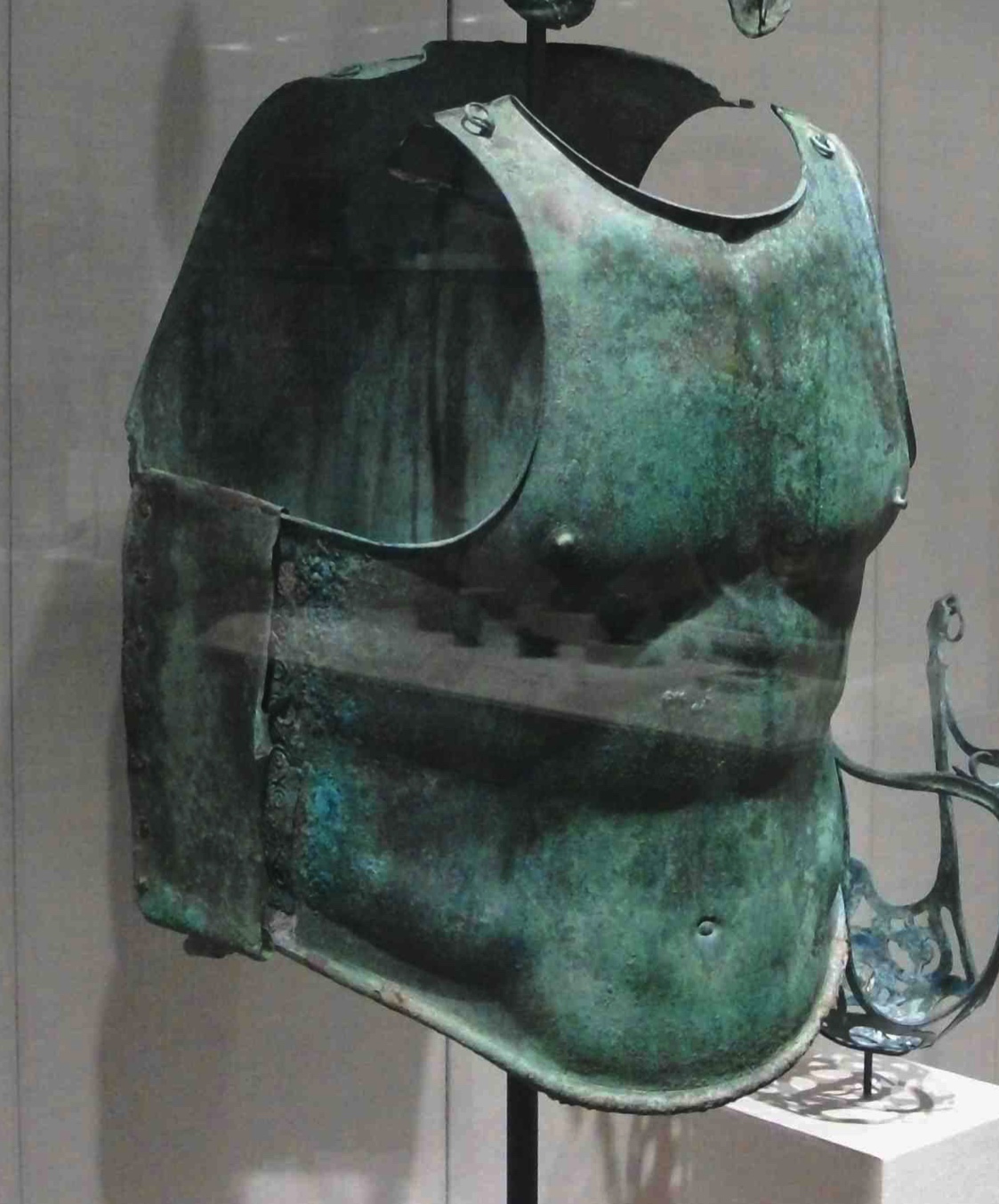 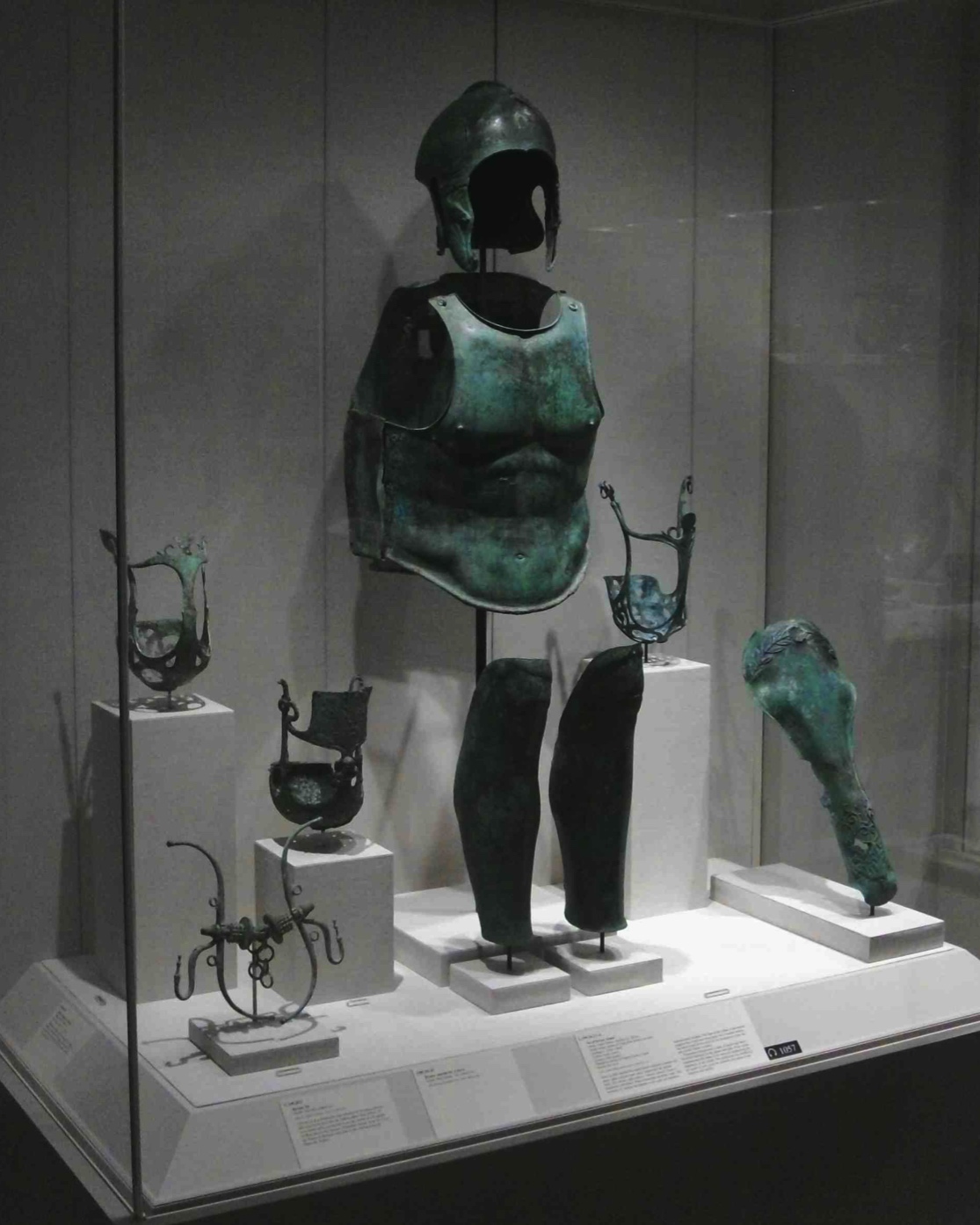 South Italian, Apulian
Chalcidian helmet, horse on each cheekpiece
Cuirass (body armor)
Greaves (shin guards) 
Chamfrom (armor for front of horse’s head)
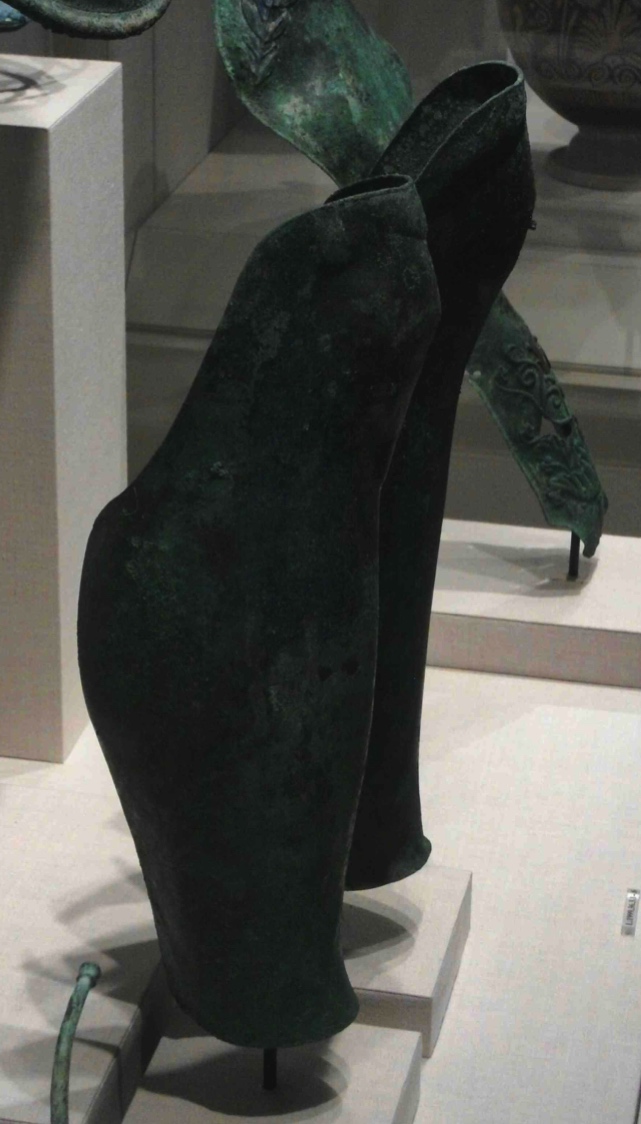 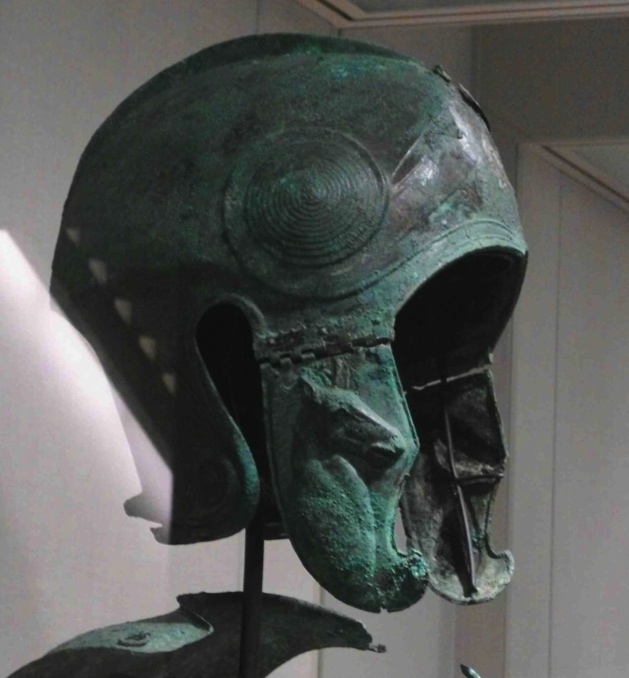 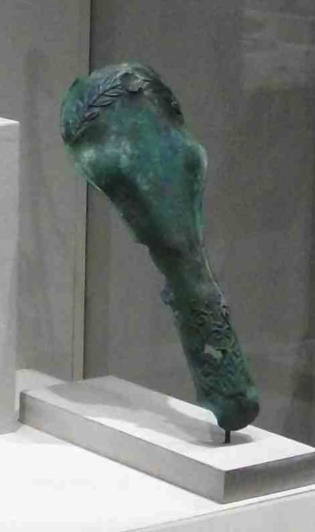 [Speaker Notes: Since so little ancient life-sized bronze sculpture is preserved, armor often indicates how artists represented the human body.  The curiass, aptly called ‘a muscle cuirass” shows a beautifully articulated, indeed somewhat idealized, torso.  MMA Lent by Shelby White and Leon Levy (L.1999.36.3.1-6]
Hellenistic Greece (338 - 146 BC)
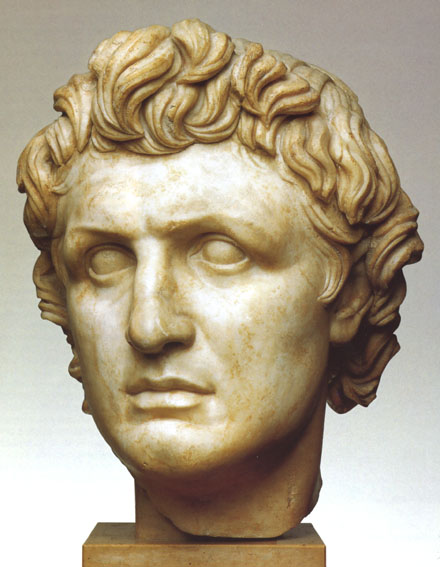 Time of Alexander the Great
Theatre develops
audience for 10,000
Clothing of Hellenistic Greece
Clothing simplifies
women go back to Doric chiton with Himation
More draped garment  than before
patterning disappears
blousing at hipline called kolpos
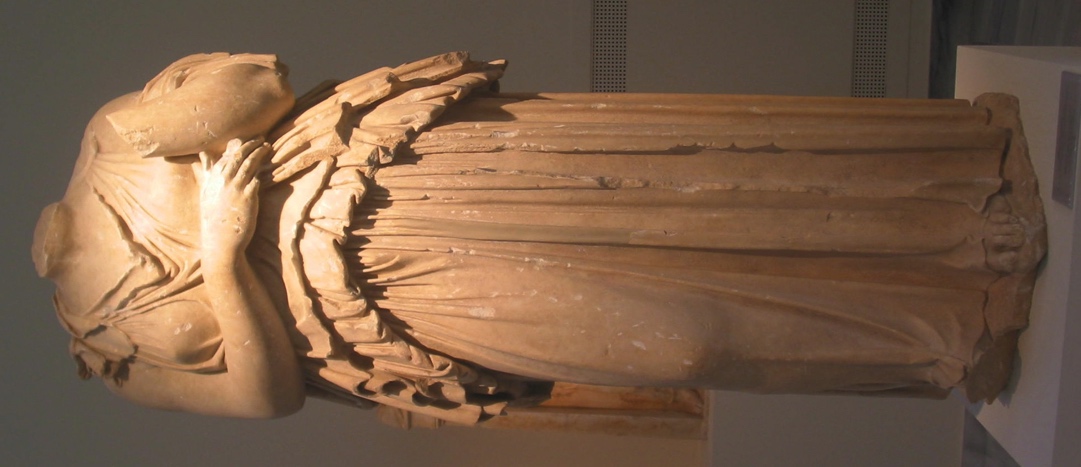 Garments at their most drapery
Double Girdling is common
Himation is larger 
custom woven to specifications of wearer
proper draping is an important social grace
- made of linen and wool
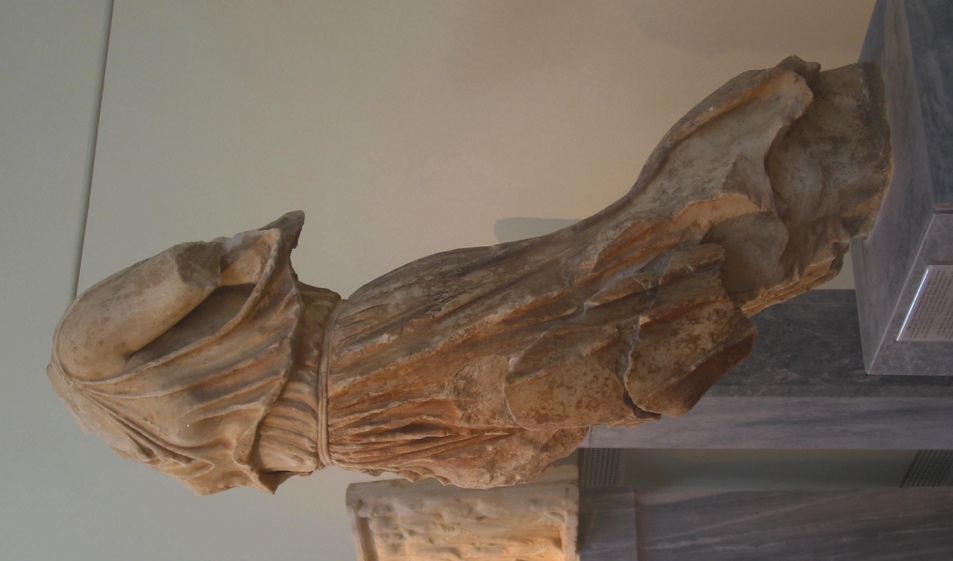 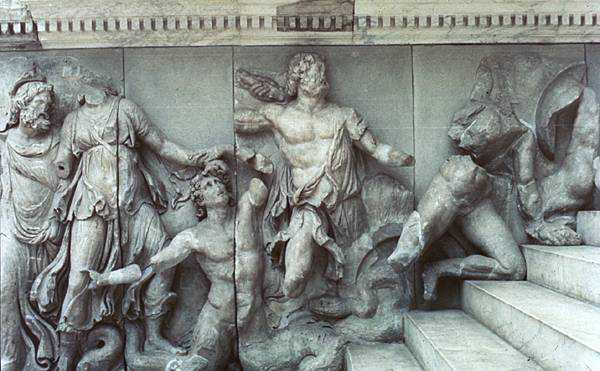 53
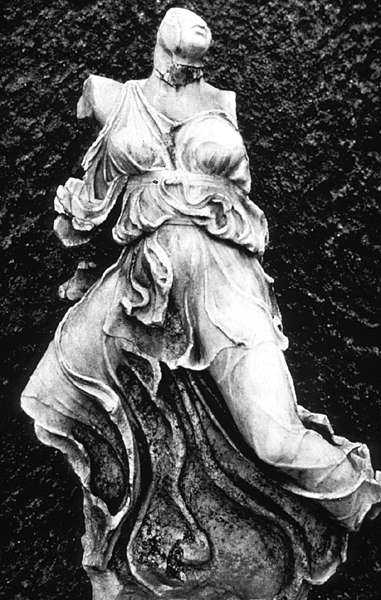 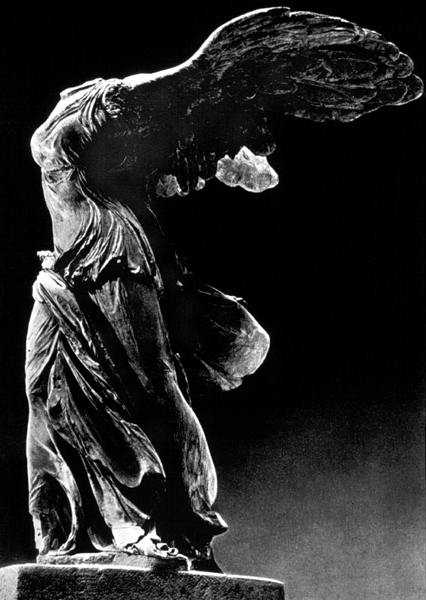 Philip II of Macedonia, 372-336 BCE
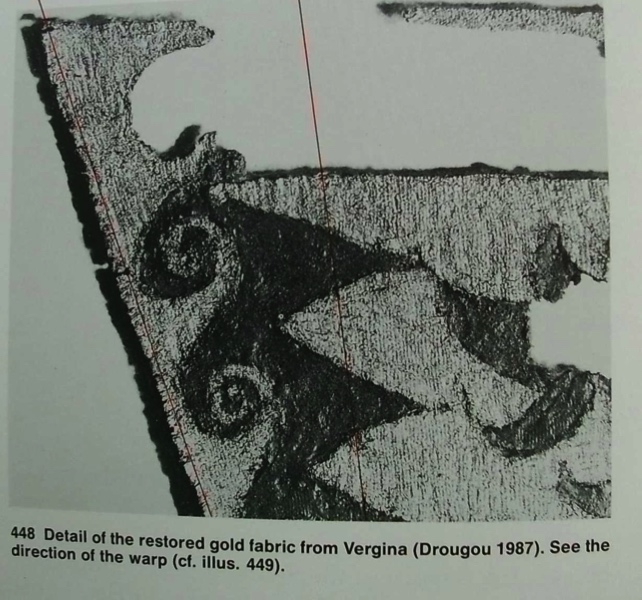 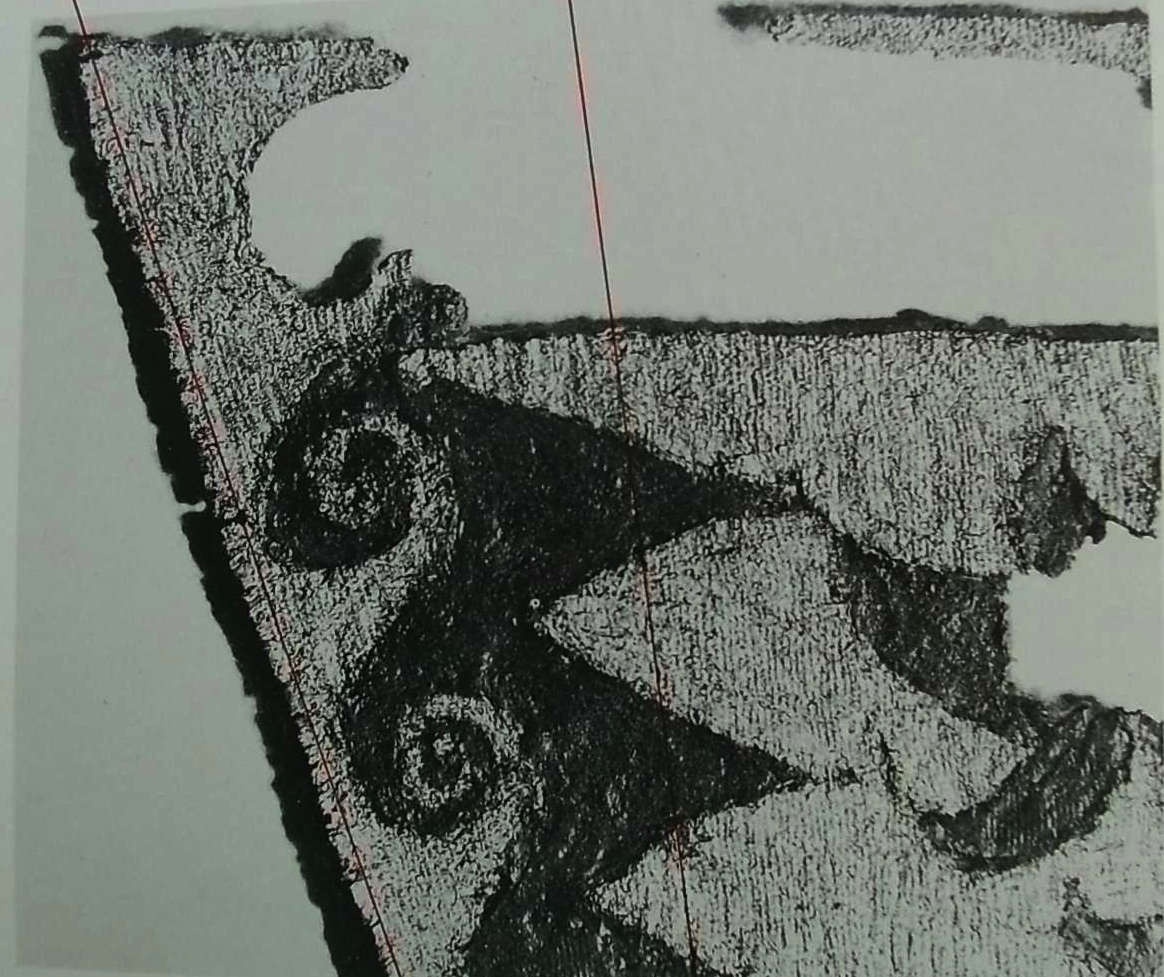 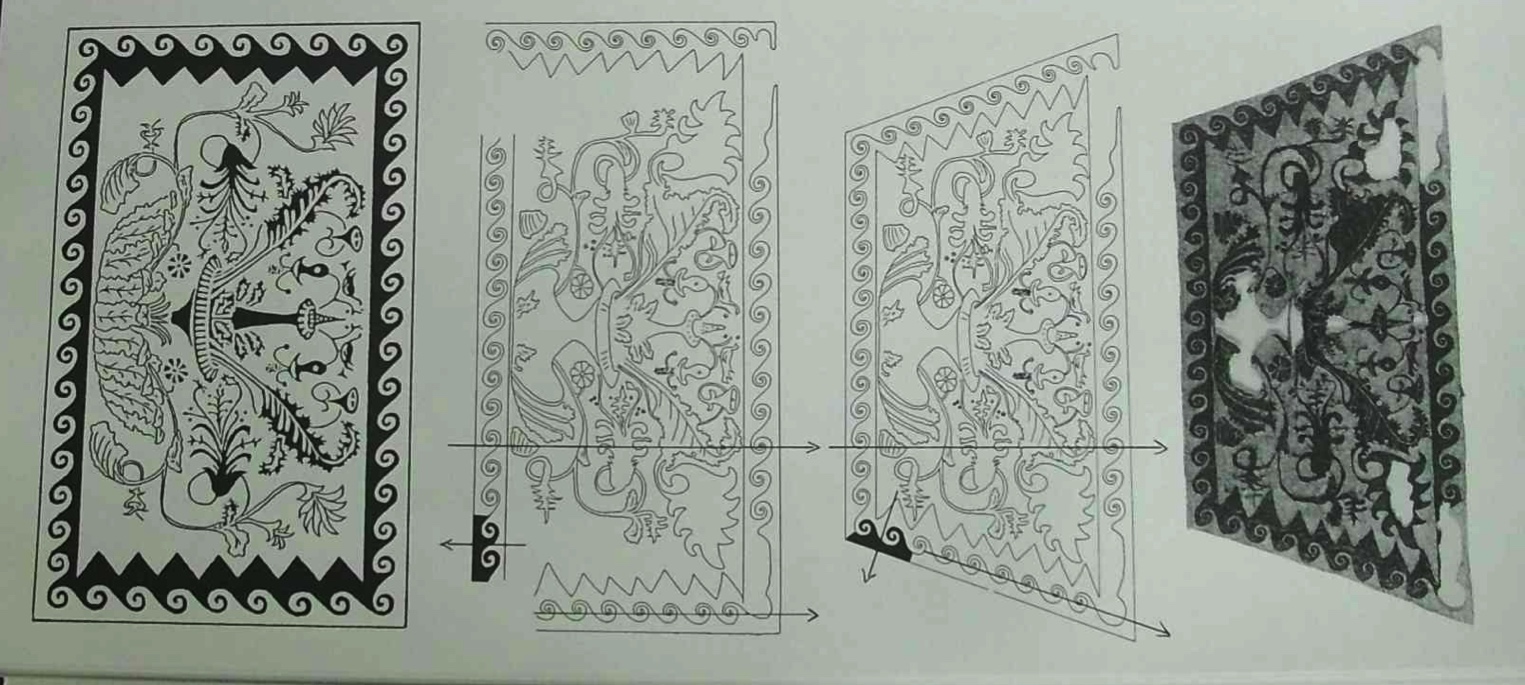 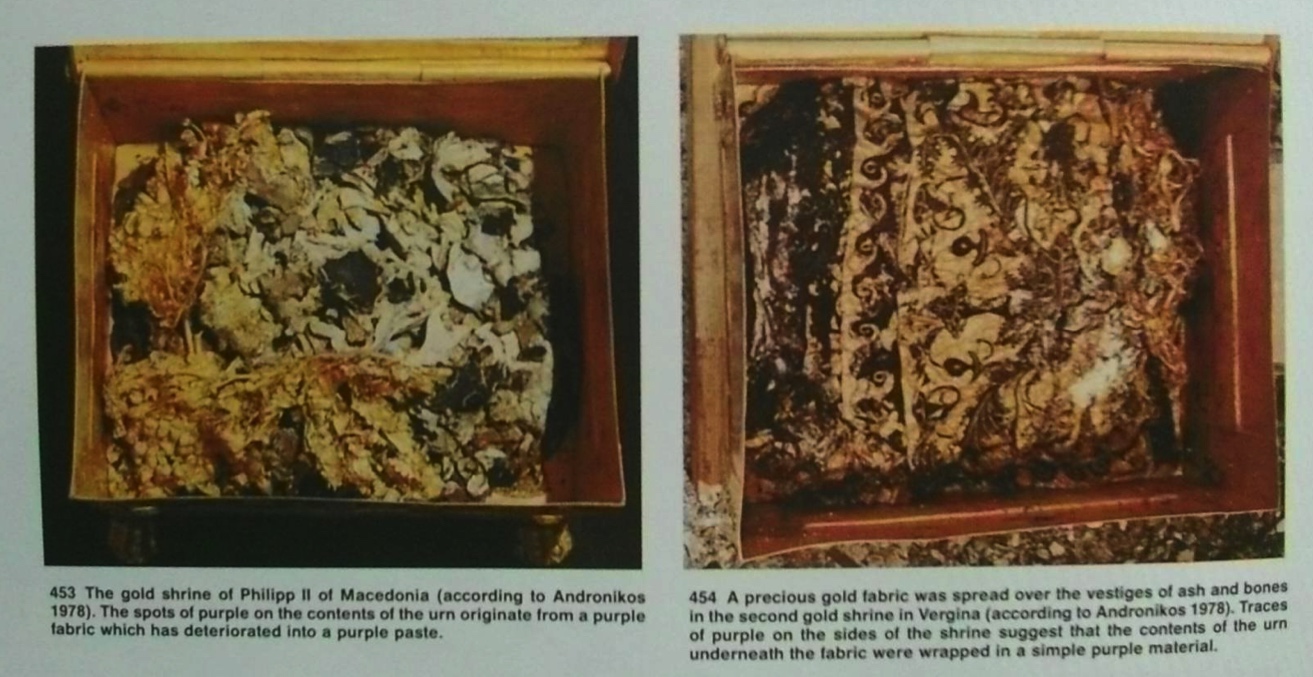 Alexander the Great356-323 BCE
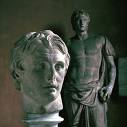 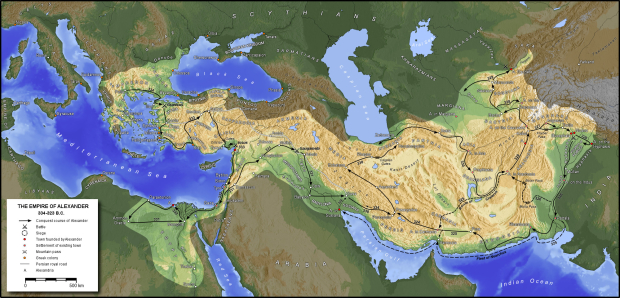 56
Military Era with Alexander
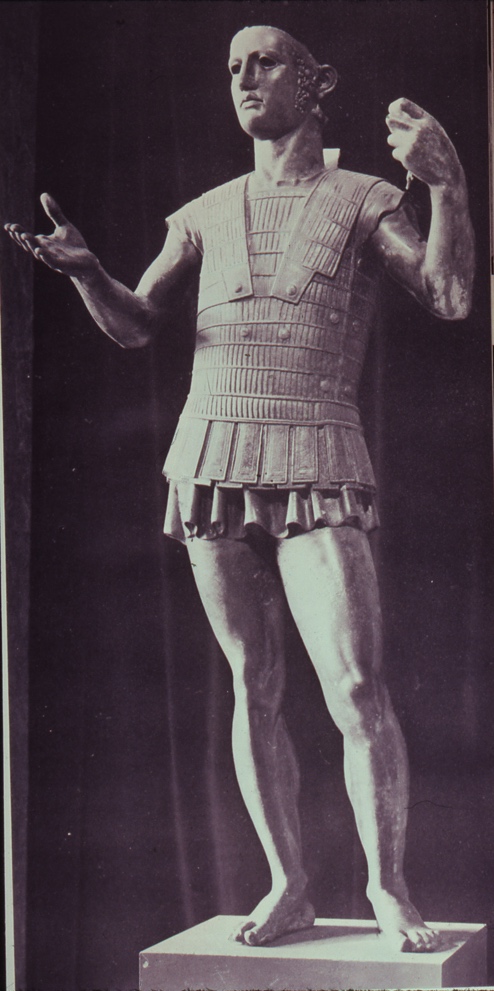 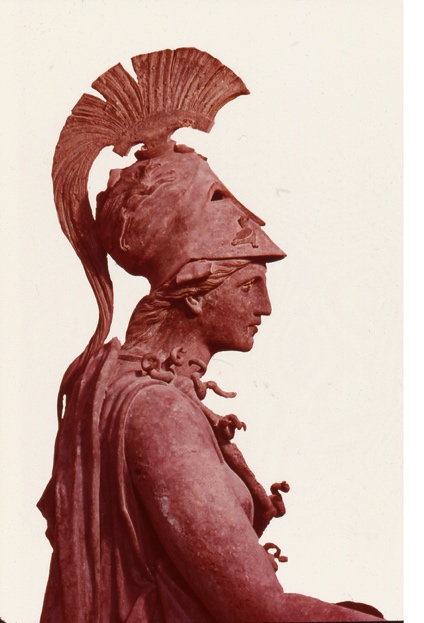 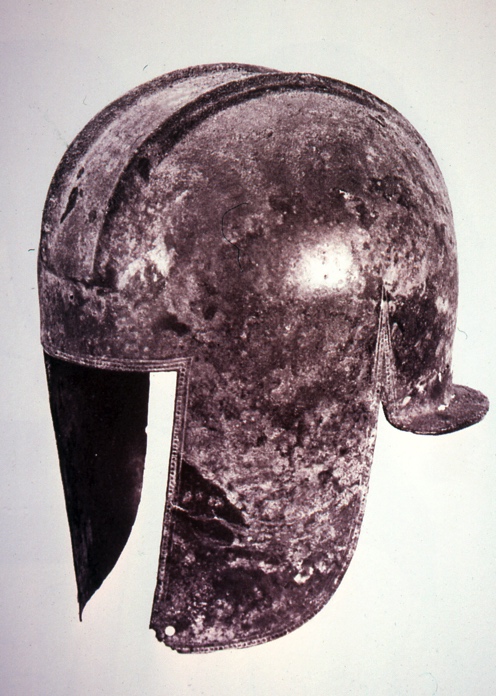 Helmets had elaborate     
                          plumes
57
[Speaker Notes: boot-like lace-up sandals with heel cup for military 
Horseback armies wear leggings
Moulded leather breast plates
less heavy
Helmets with elaborate plumes
Phrygian caps worn on Persians]
Sandals with heel cup
Moulded leather armor
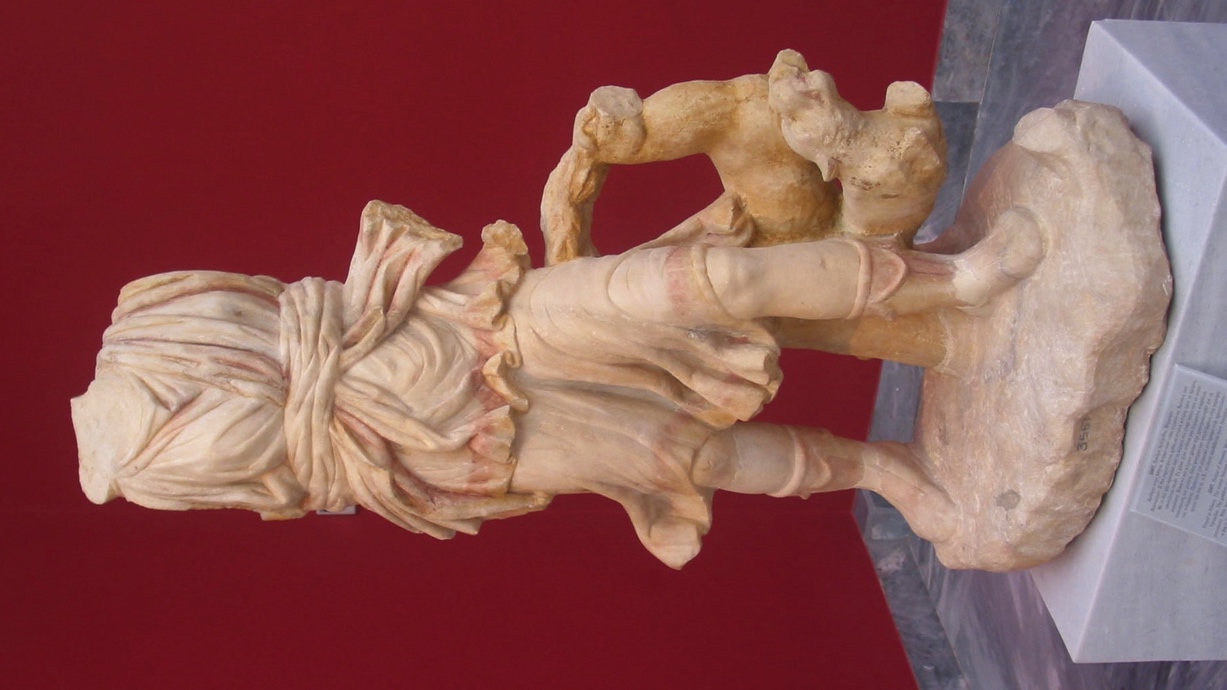 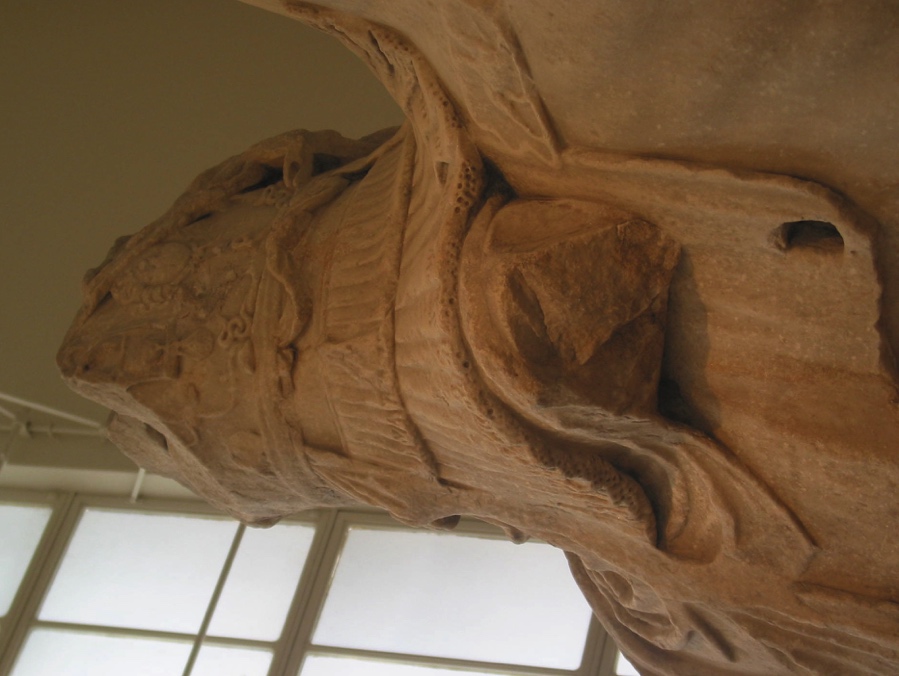 58
Nordic dress, bronze age
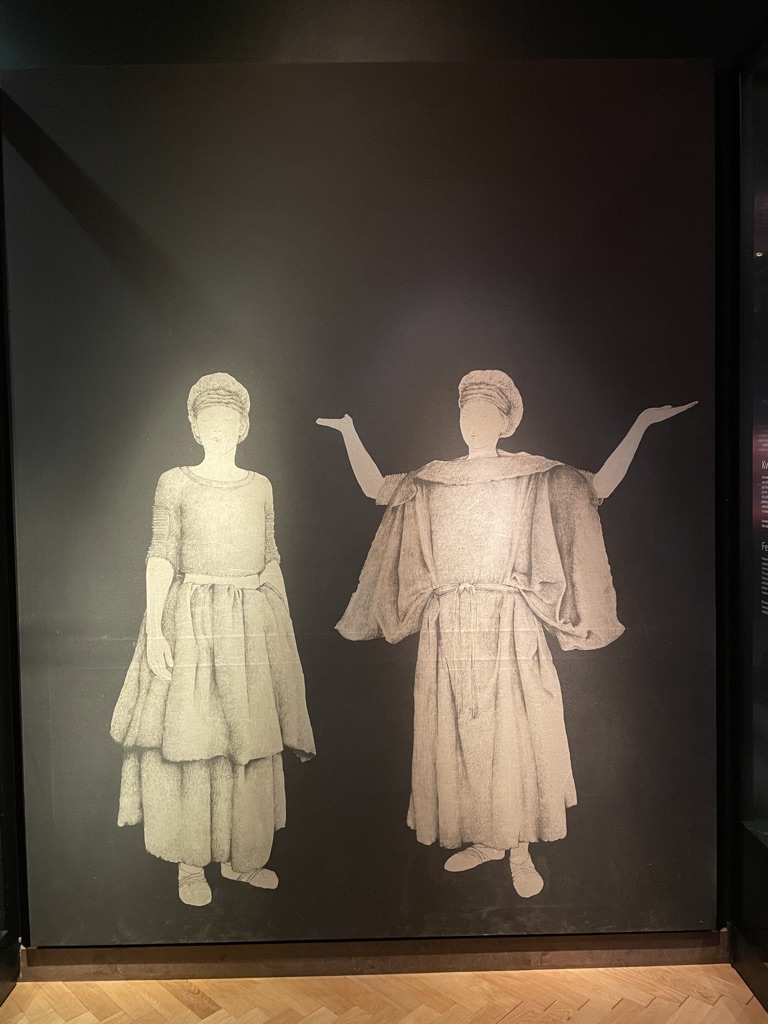 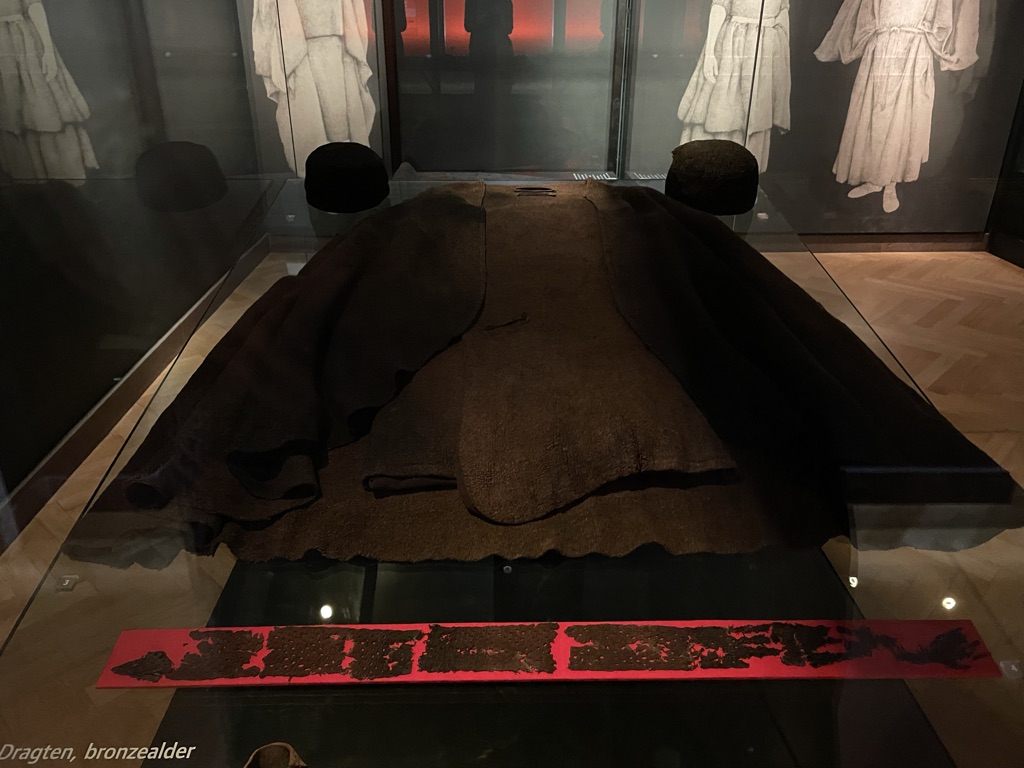 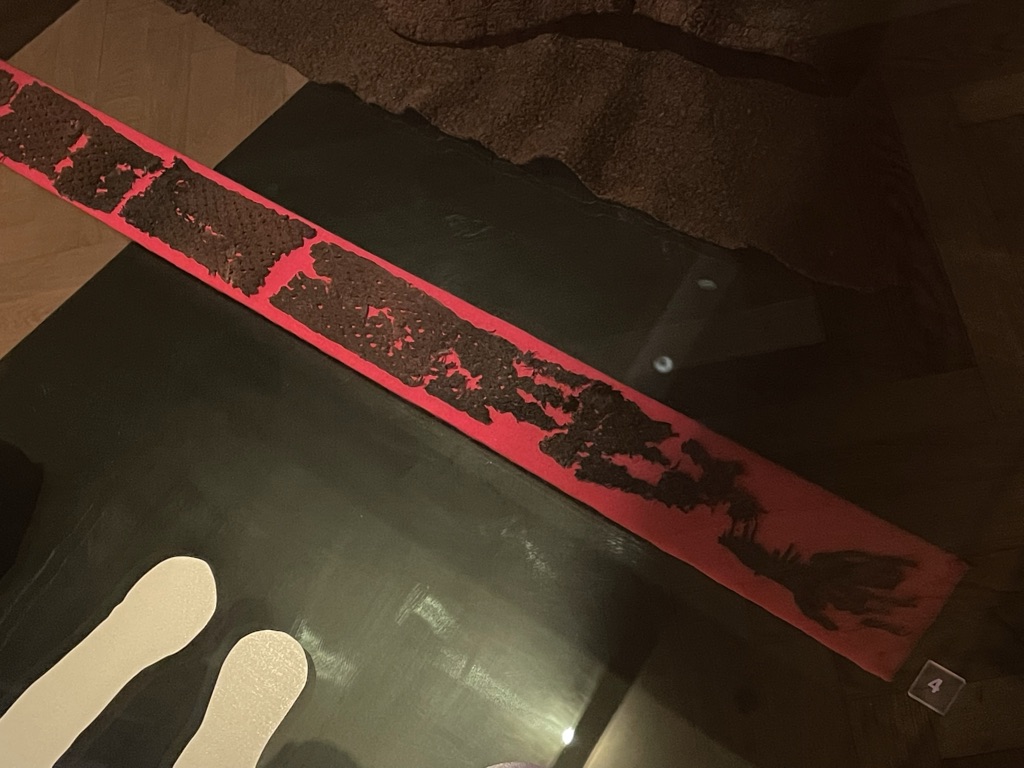 Egtved Girl, barrow coffin, Denmark
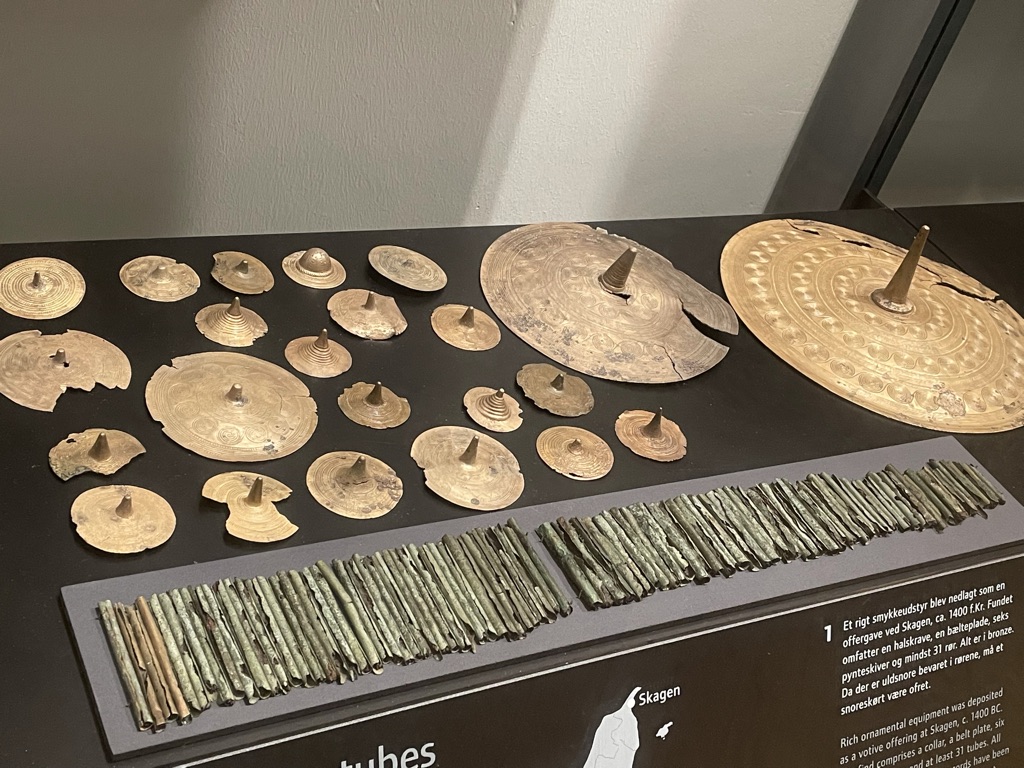 Etruria
Group of city-states: Rome - Venice
Large in Tuscany area
About 80 remains of cities known
Begins about 800BC until Roman in 509 BC
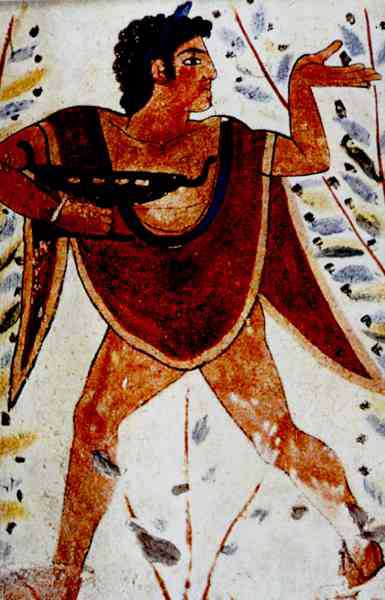 Greek city-states: South
Sicily to Rome
Woman have more freedom
Appear socially with men
Have higher status, equal to men
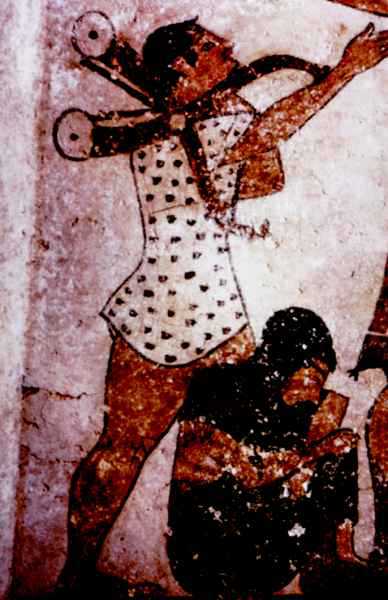 Perizoma same as Greek = Loincloth
Doric Peplos as in Greece
Ionic Chiton same as in Greece 
Tebenna is Etruscan term = Toga
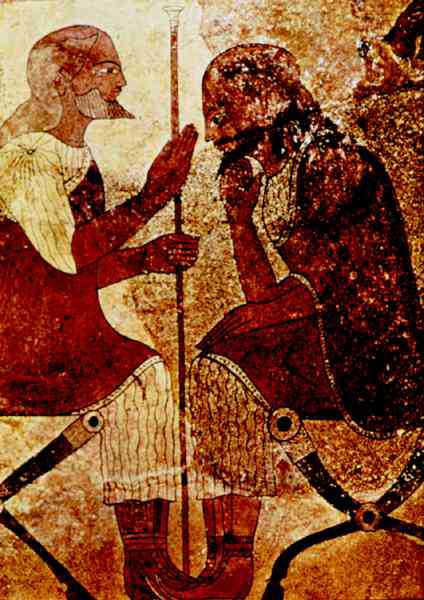 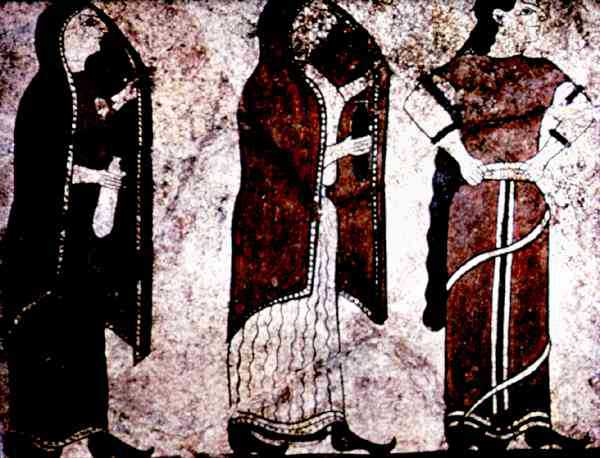 [Speaker Notes: Costume terms]
Older men wear long hair
Tutulus is a common hat
made of leather or felted, conical shape
Pilos is a shade hat
Veils or Tebenna as veil
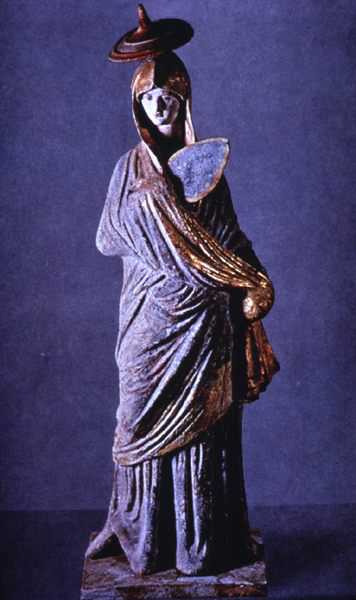 [Speaker Notes: headdresses]
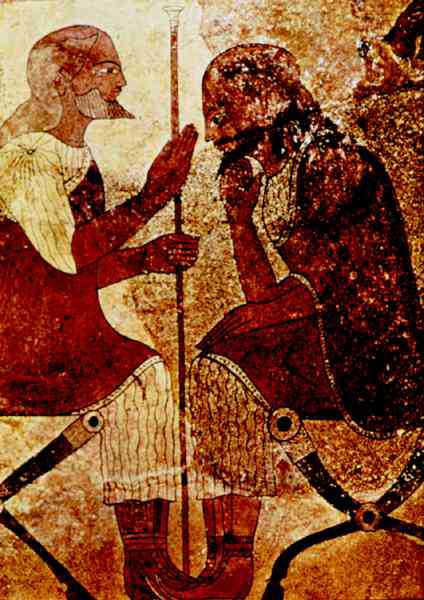 Unique red pointed toe boots
Buskins = rougher boots, wrapped
Sandals are common with heel cup
City of Rome
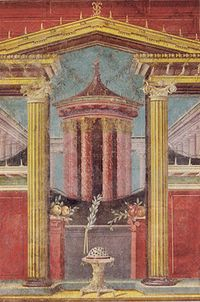 The first multi-national metropolitan city 
Urban population to 1,000,000
90% are foreign born
Slums and apartment buildings to 7 floors
Rich build single and two story homes around courtyard 
Patriarchal society (paterfamilias)
Matron runs household
Roman Republic
Overthrow Etruscans 509 BCE
extend their territory to Sicily and Carthage
Ultimately extended reign to Danube in Europe
Empire includes Greece and Asia Minor

Republic with 2 consuls
Also a Senate like in Greece
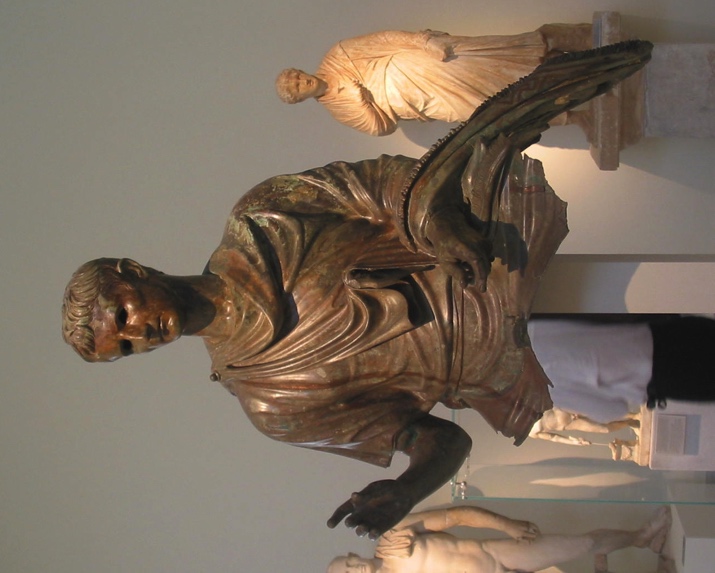 Roman Empire
Julius Caesar becomes dictator for life
make an end to civil war
assassinated by Brutus in 44 BC
Augustus Caesar 1st emperor in 27BC
Grand nephew of Julius Caesar
Declares Pax Romana
200 years of Peace
Empire grows 
African, Arabia  (Persia), Britain, Germanic east of Danube
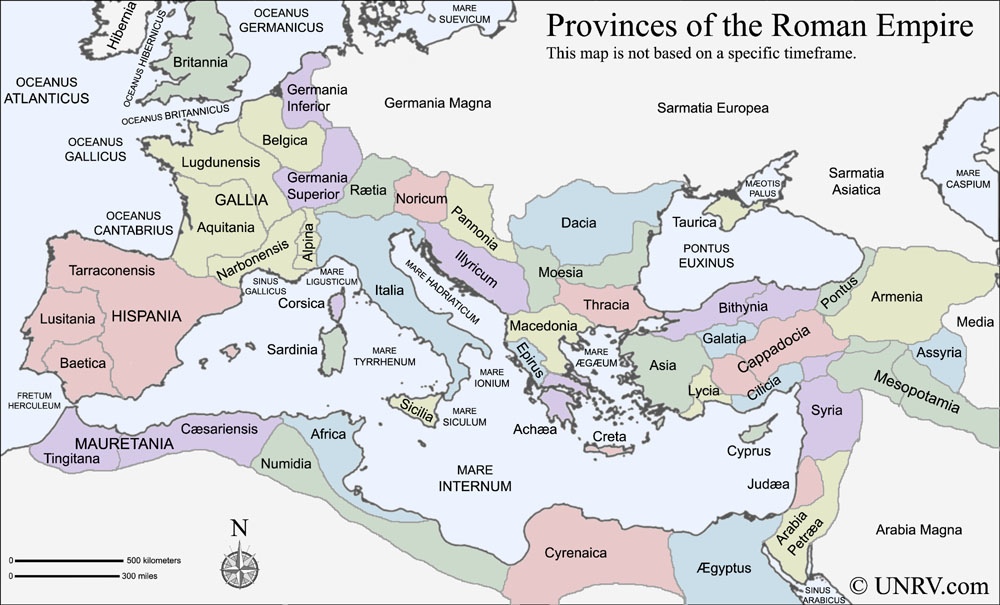 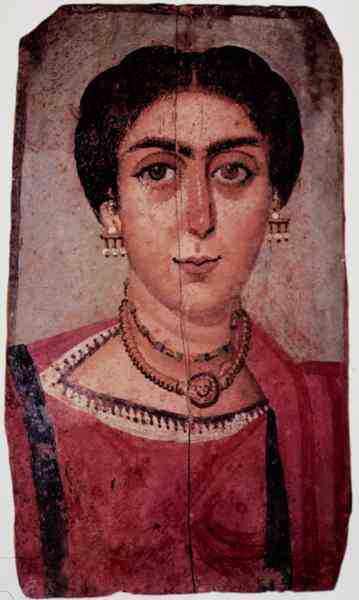 Tunic and Stola for women
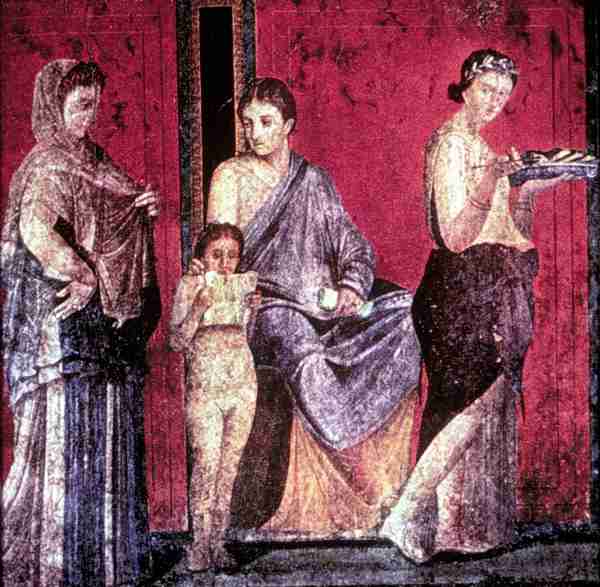 74
[Speaker Notes: Students independent work for tunics etc.]
Stola on women
False hair is common in Imperial Rome
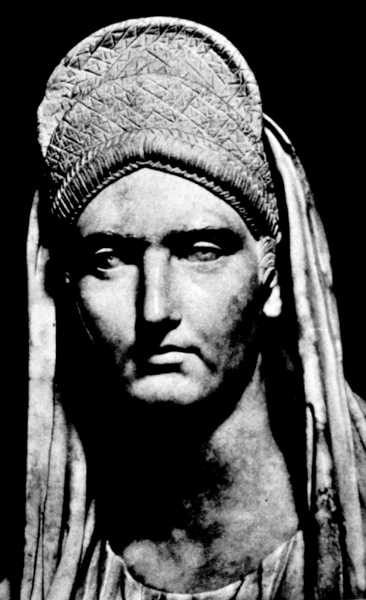 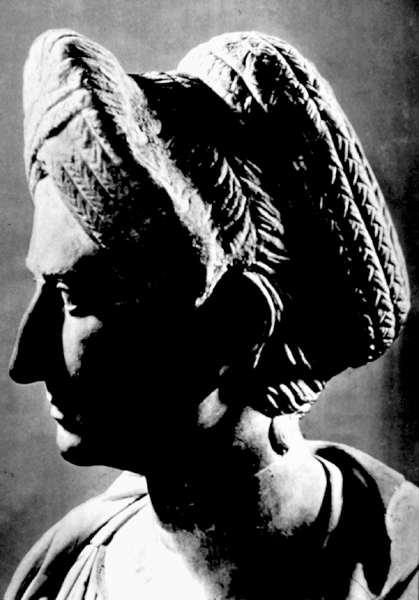 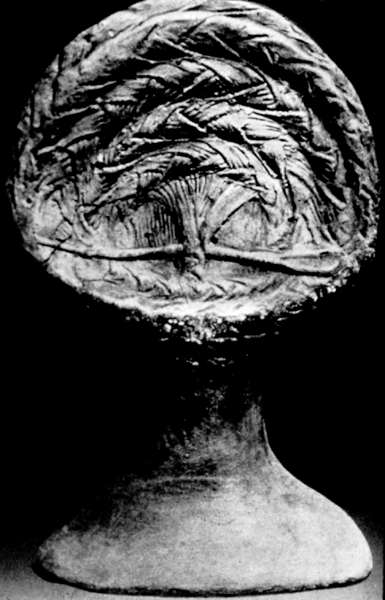 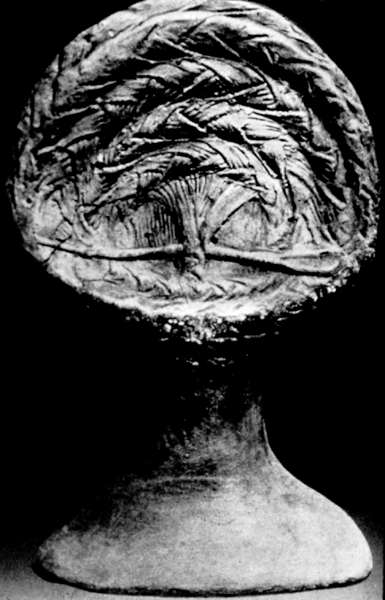 76
Roman textiles
Wool the most common –> importance of sheep and goat
Sheep were valuable 
Breeding programmes for different qualities
Flax production more time consuming than wool
Cotton imported from Egypt and India, very expensive to prouduce
     (cotton expensive fabric until the  
      invention of cotton gin in 1794)
Silk expensive and denotated status
Wool
Flax for linen
Cotton
Silk
Roman Armor
Cuirasse with straps for foot soldiers
Moulded leather or metal for officers
Gladiator helmet
Trousers appear
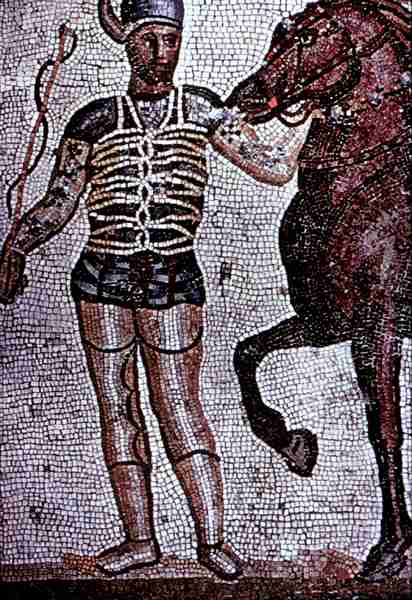 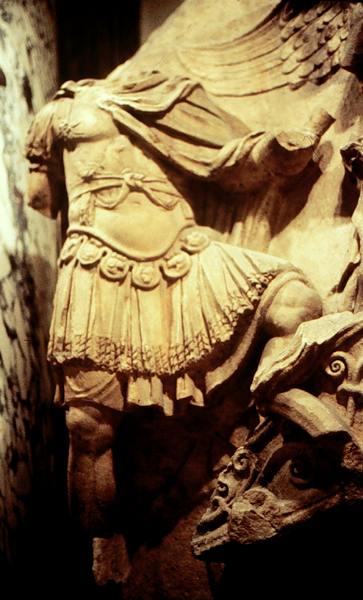 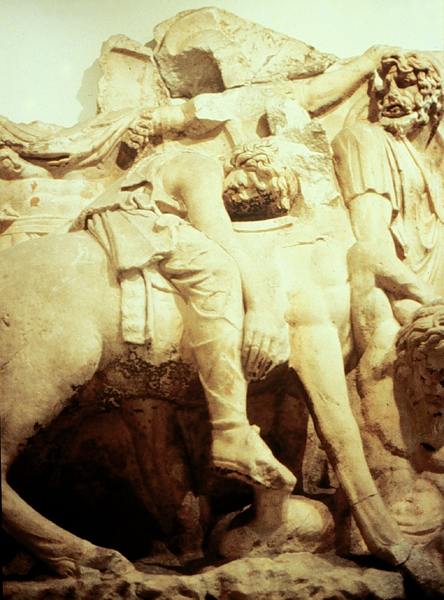 78
Find out different toga types
Find 6 types of togas (or more)
Who wore them?
In what occasions?
How they are worn on a body?
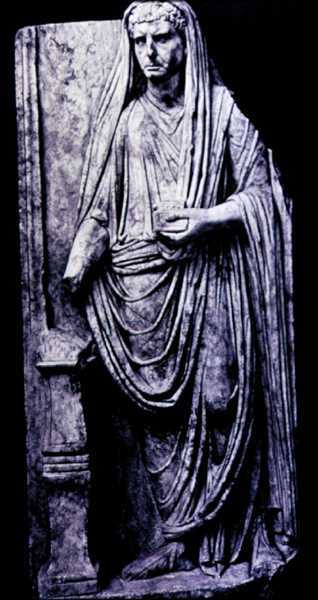 Toga types for men:
Toga Pura/Viriles - Senators
Toga Candida - Candidates
Toga praetexta - under 16 male and female
Toga Pulla - mourning
Toga Picta - golden embroidery
Toga Trabea - Augers - Striped
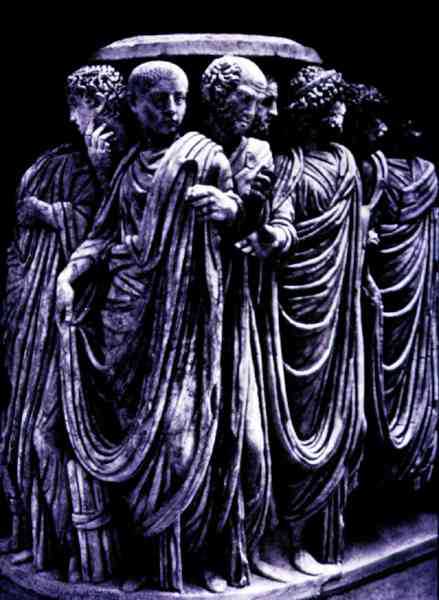 Decline
325 AD Constantine moves empire to Constantinople (Istanbul)
395 AD Empire splits into East and West
East becomes Byzantine Empire

476 AD Germans concur Rome
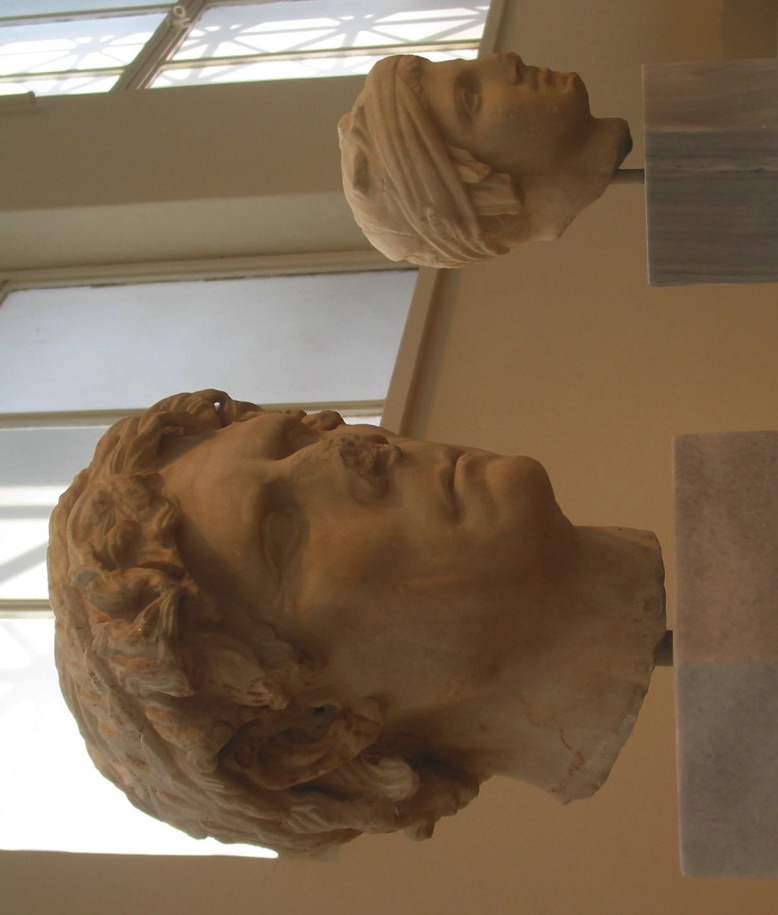 Bog body from Huldremose, Djusland, circa 100AD
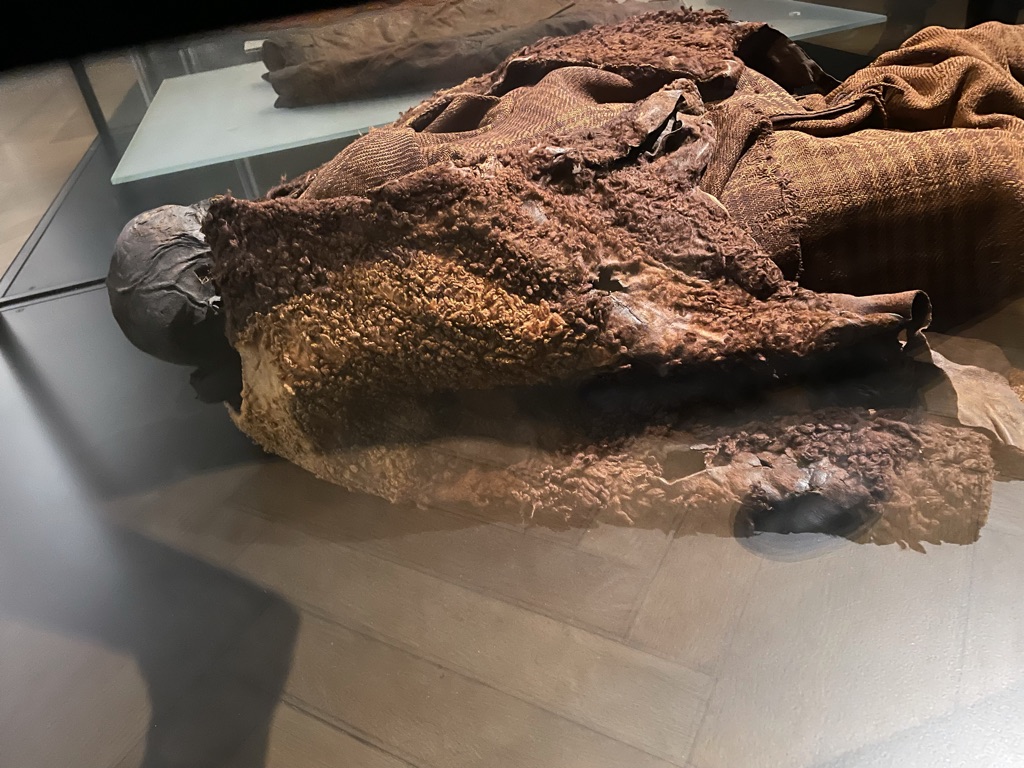 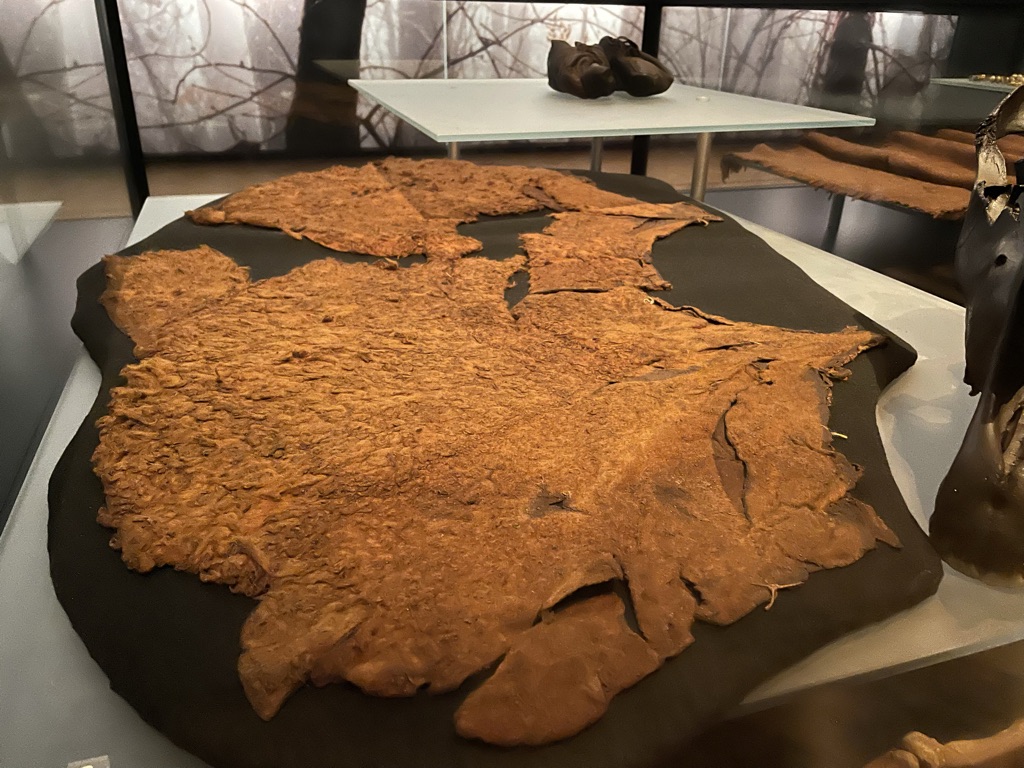